Group meeting
邹世明
2024/12/12
The velocity of muon in cosmic ray
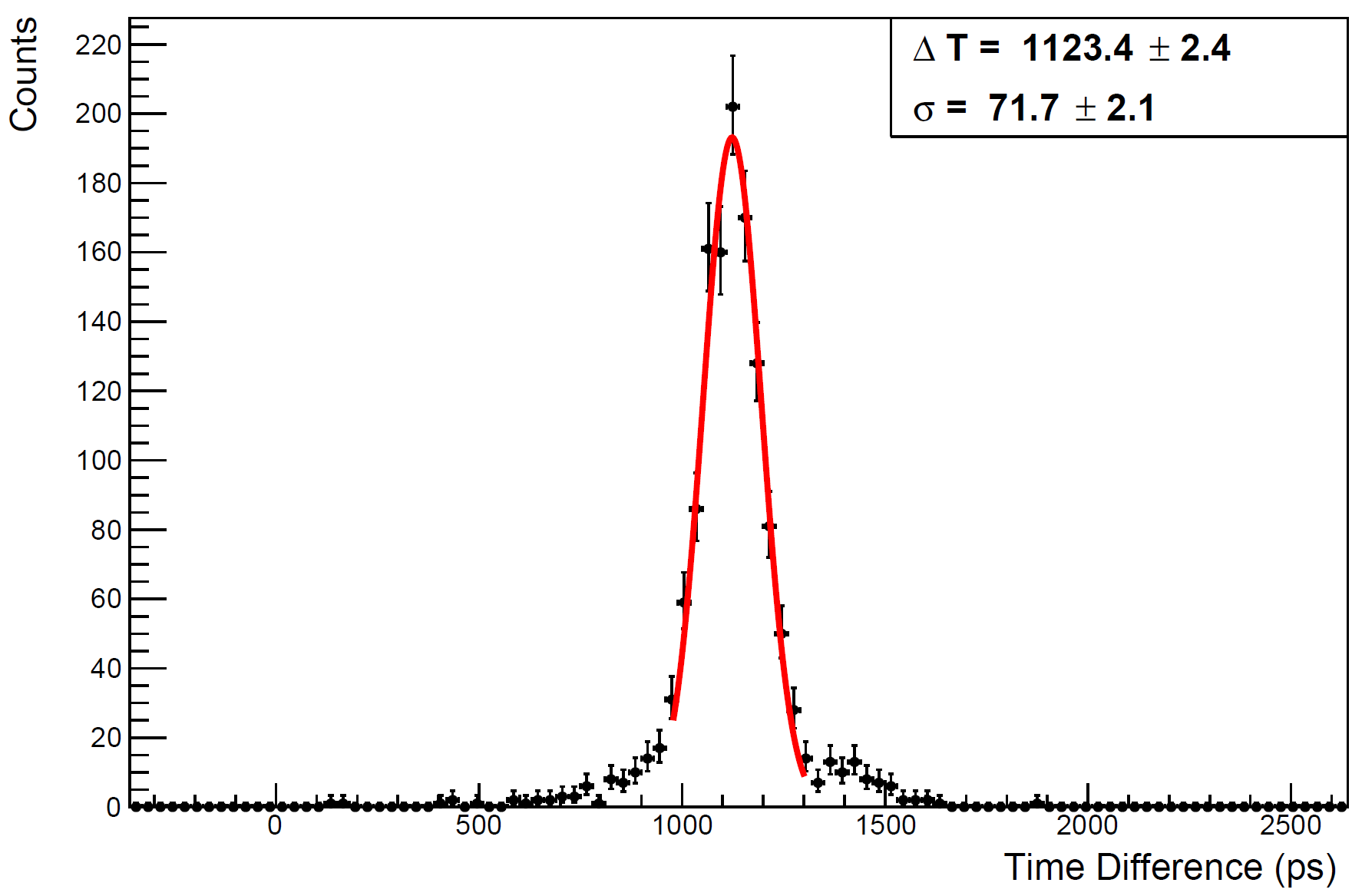 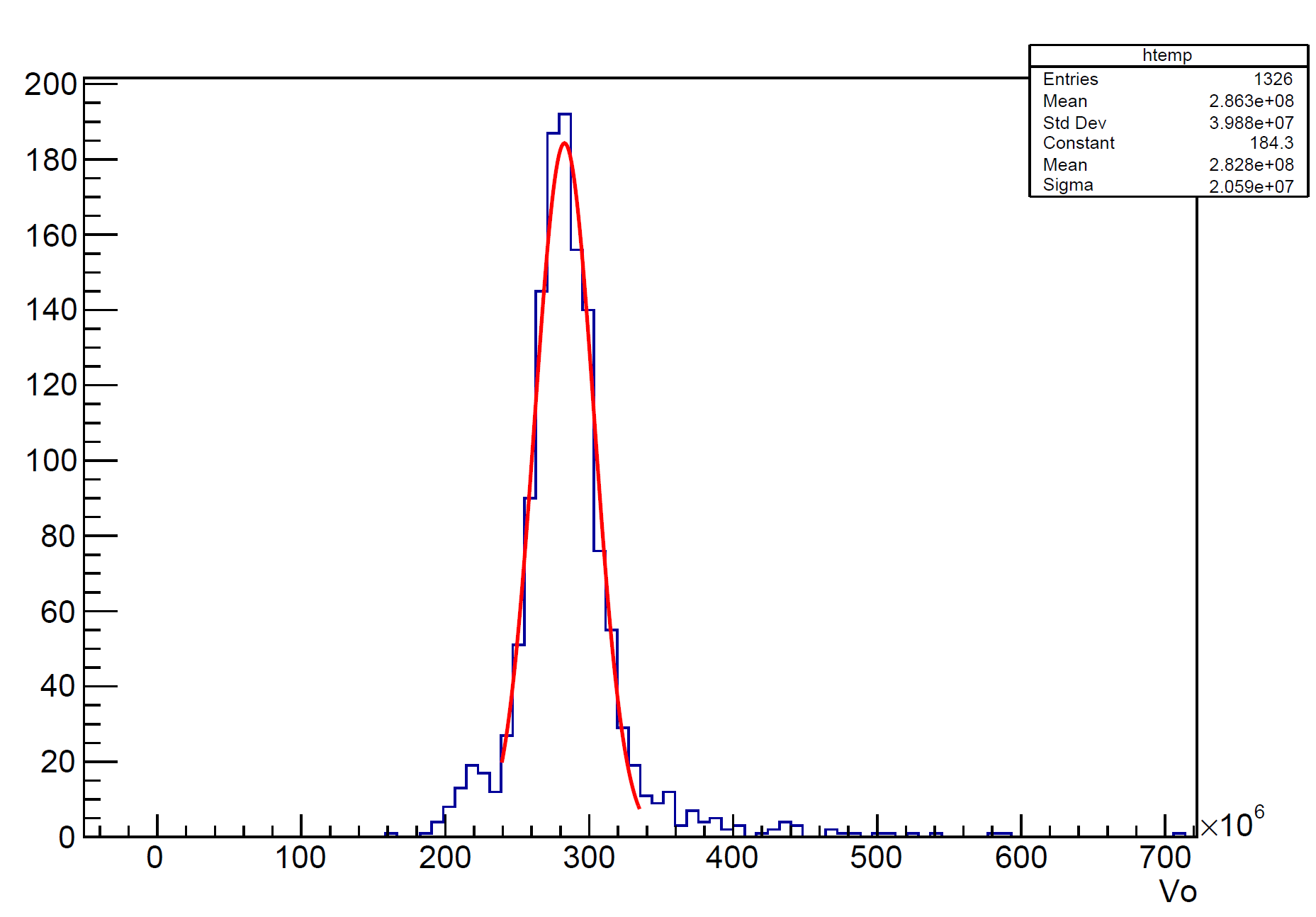 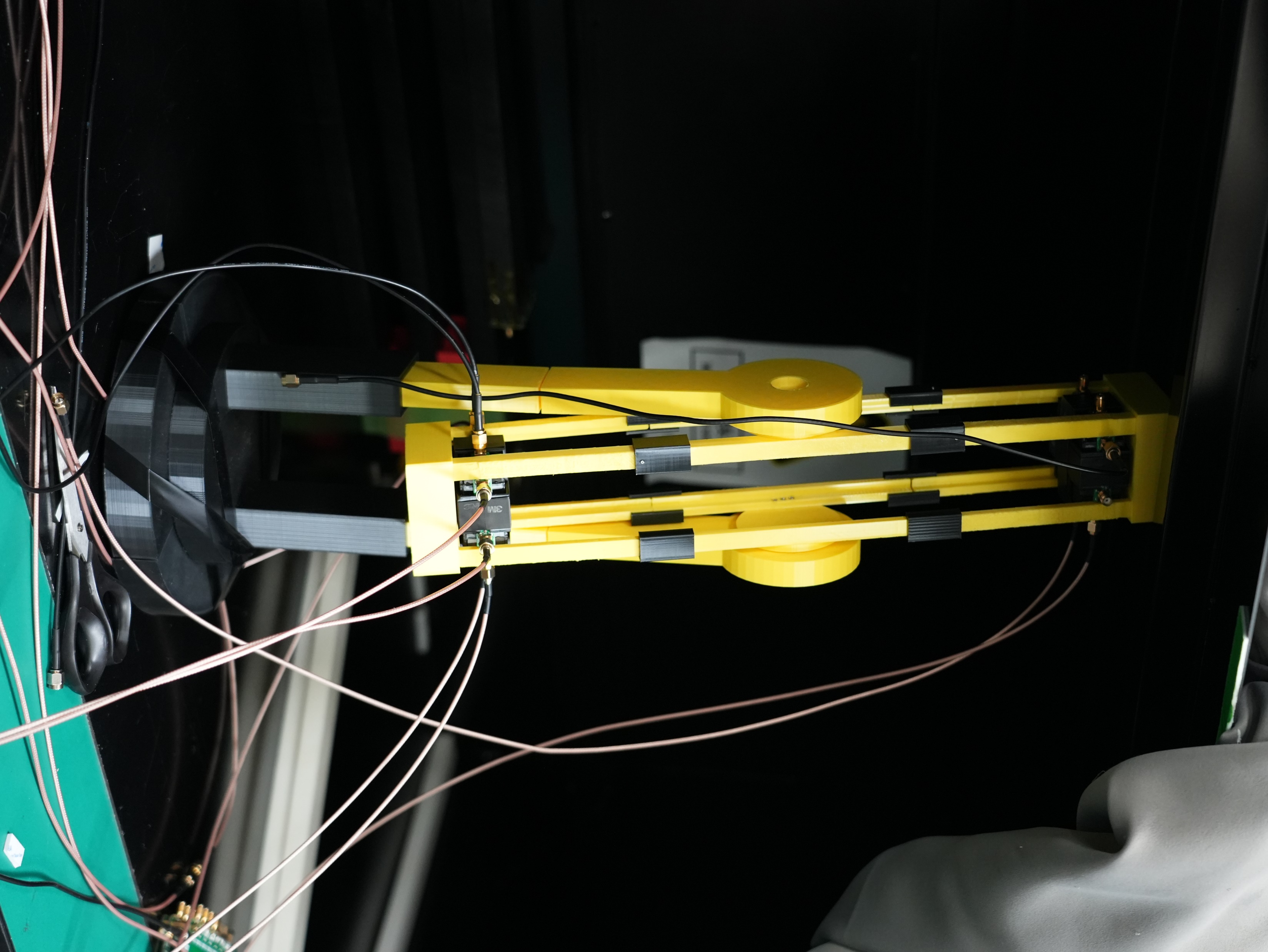 Cosmic ray
Time resolution result
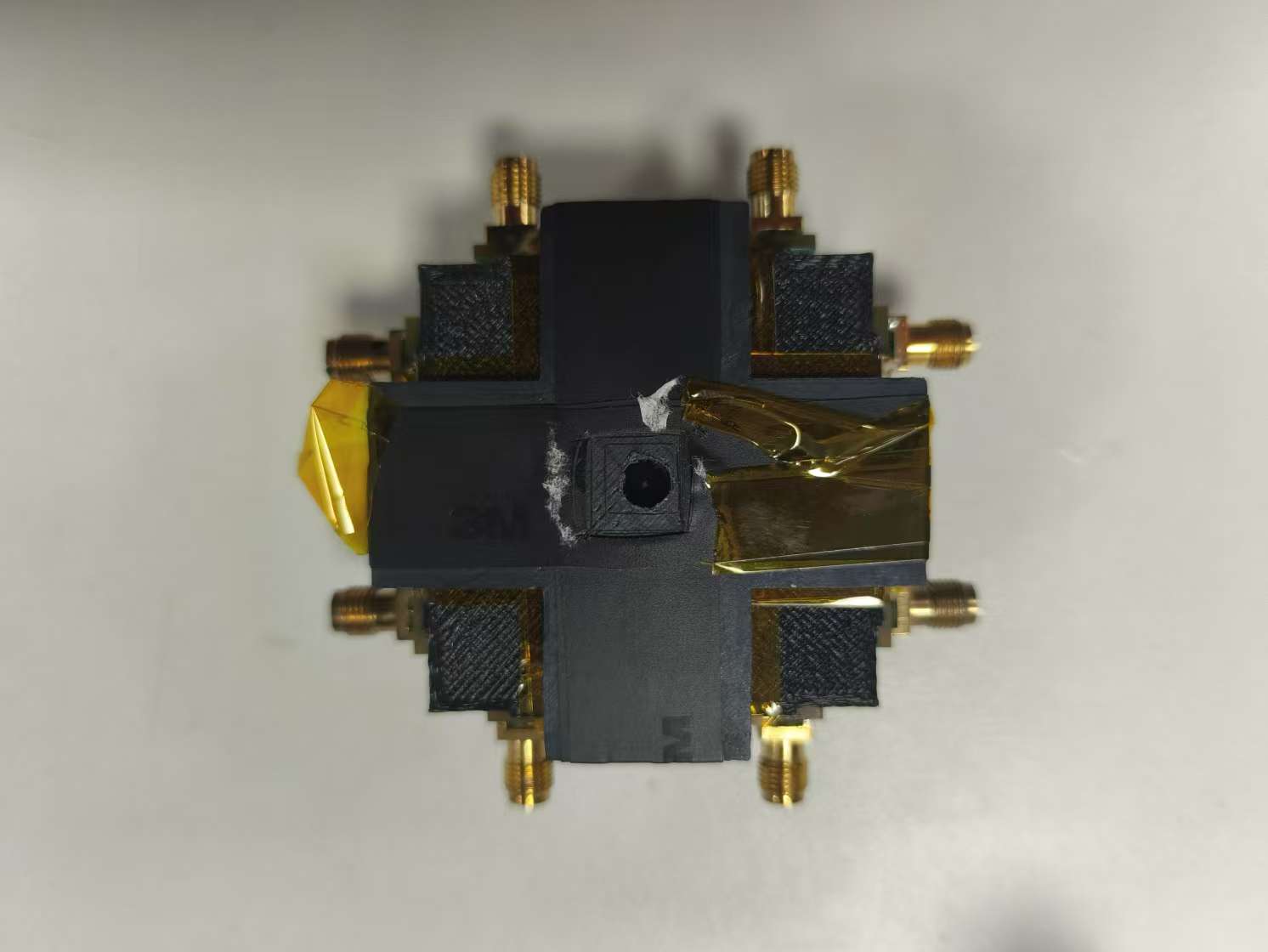 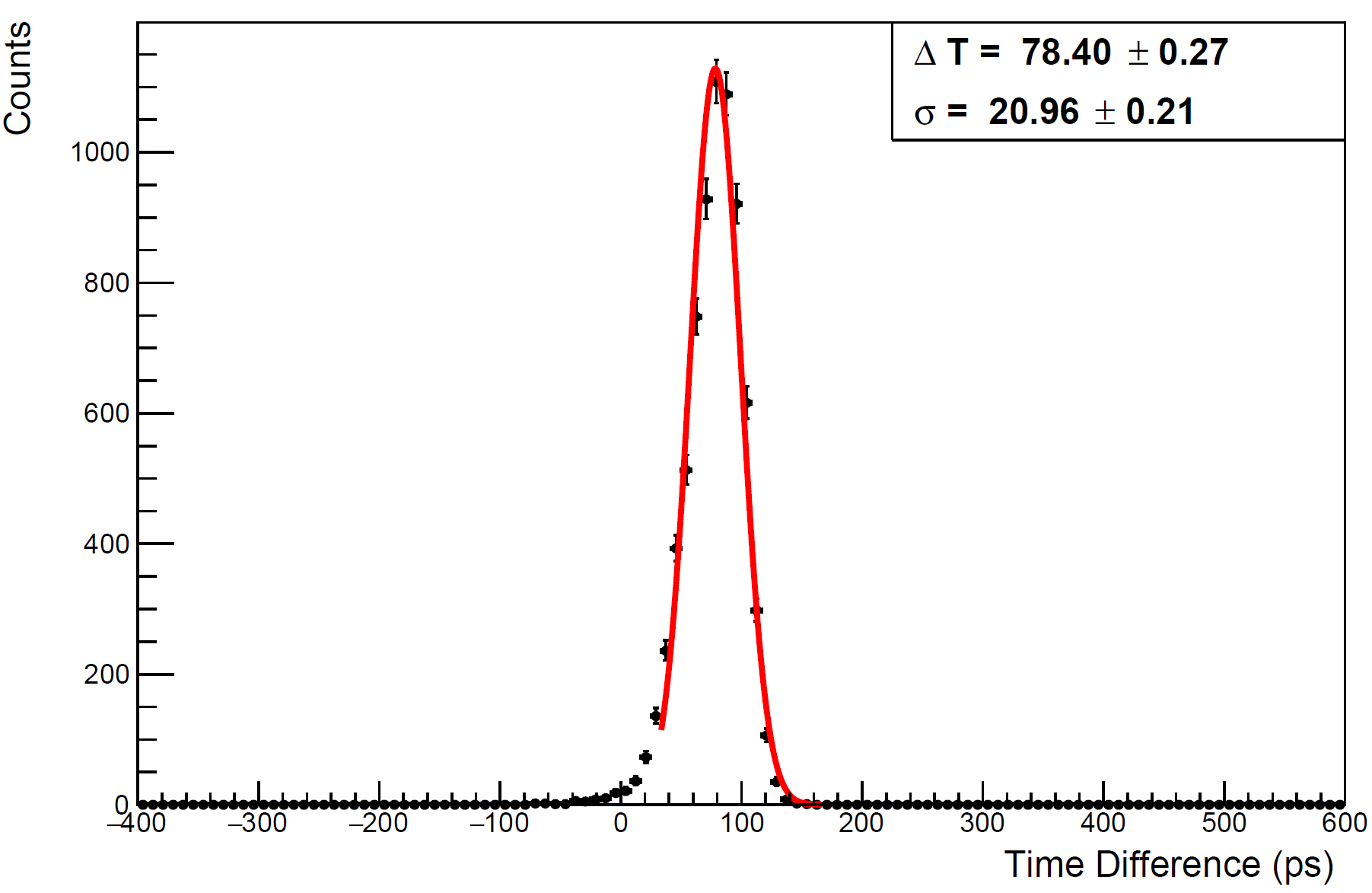 Calibration result
Test of Ashiph
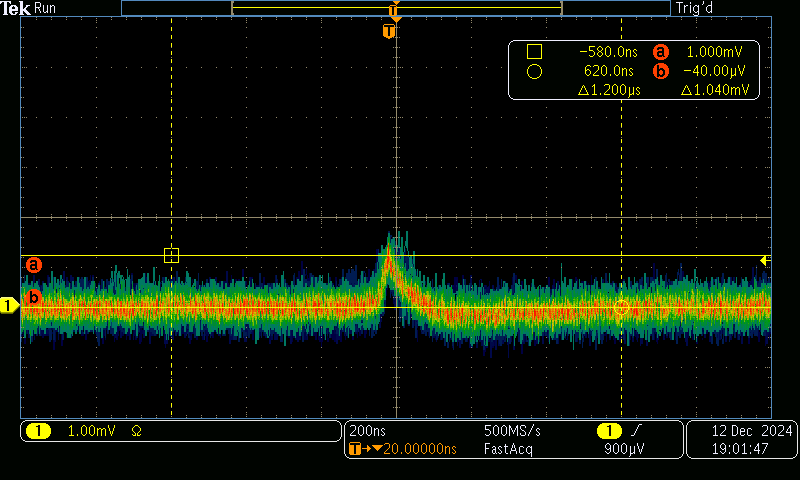 SiPM 信号
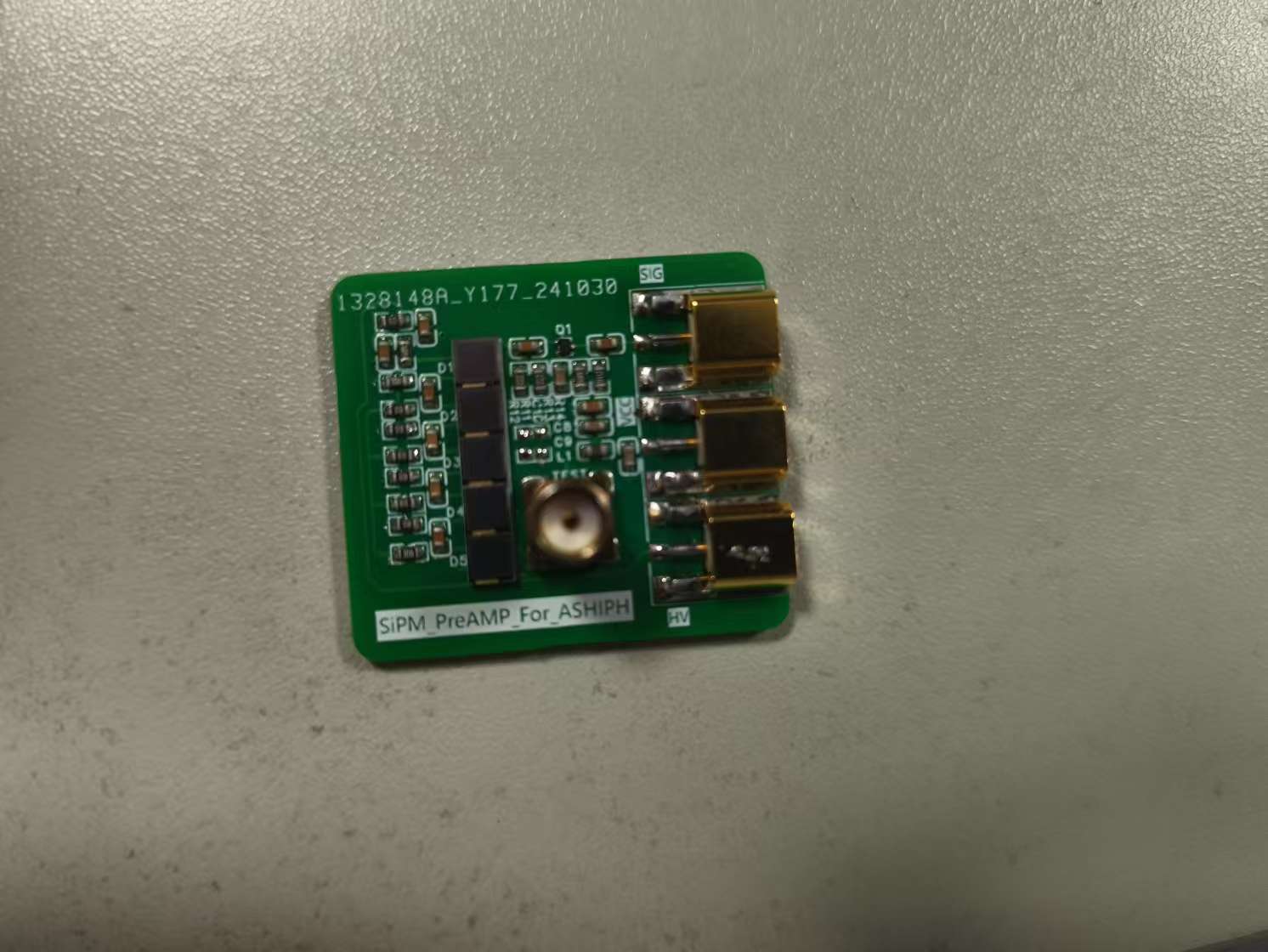 Test 接口用于信号发生器测试
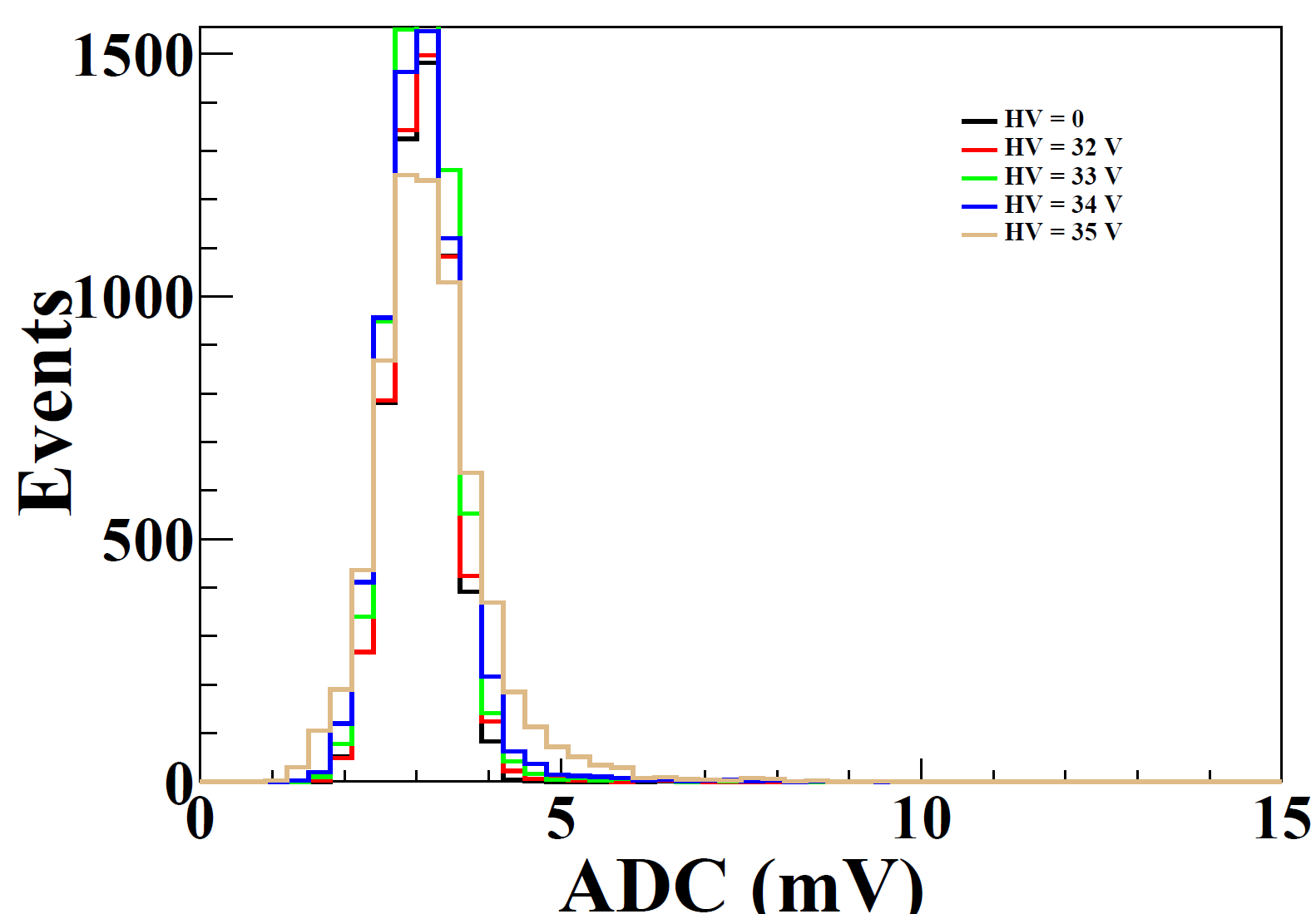 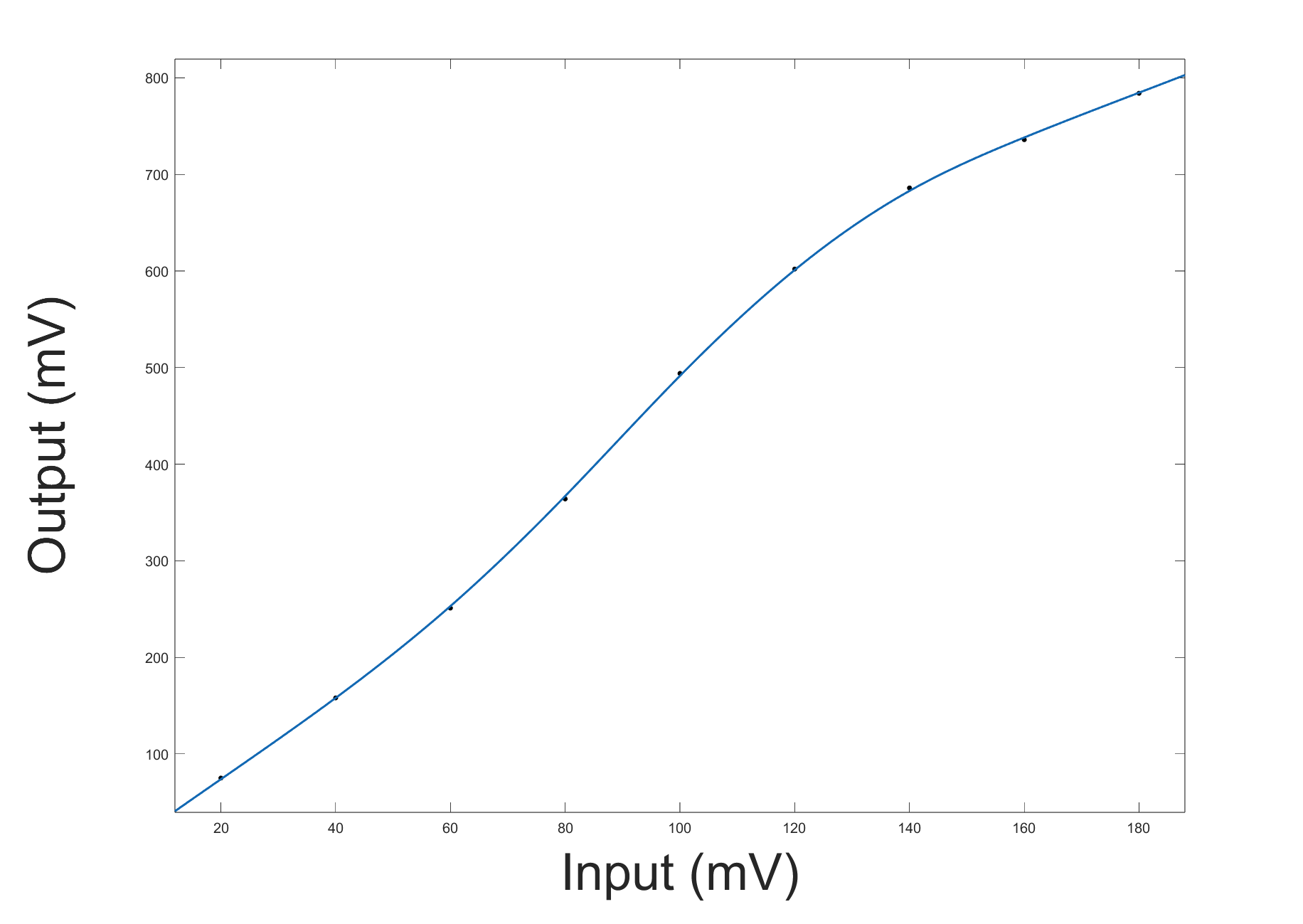 DT5742暗噪声测试结果
Test of 16*NDL board
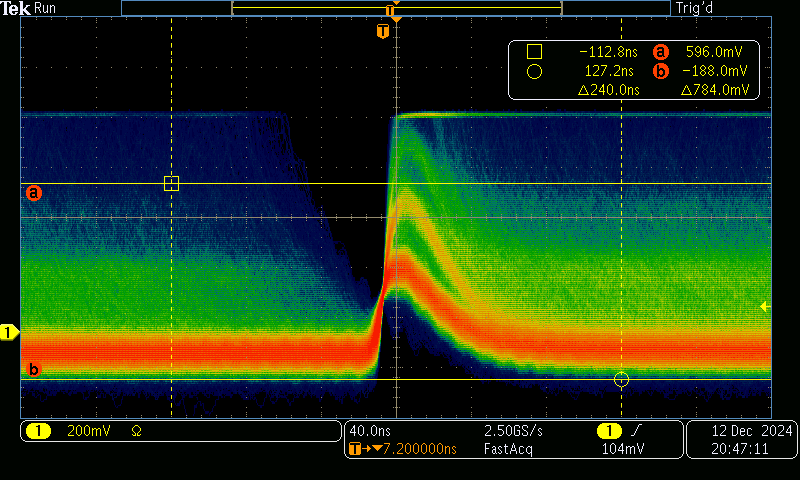 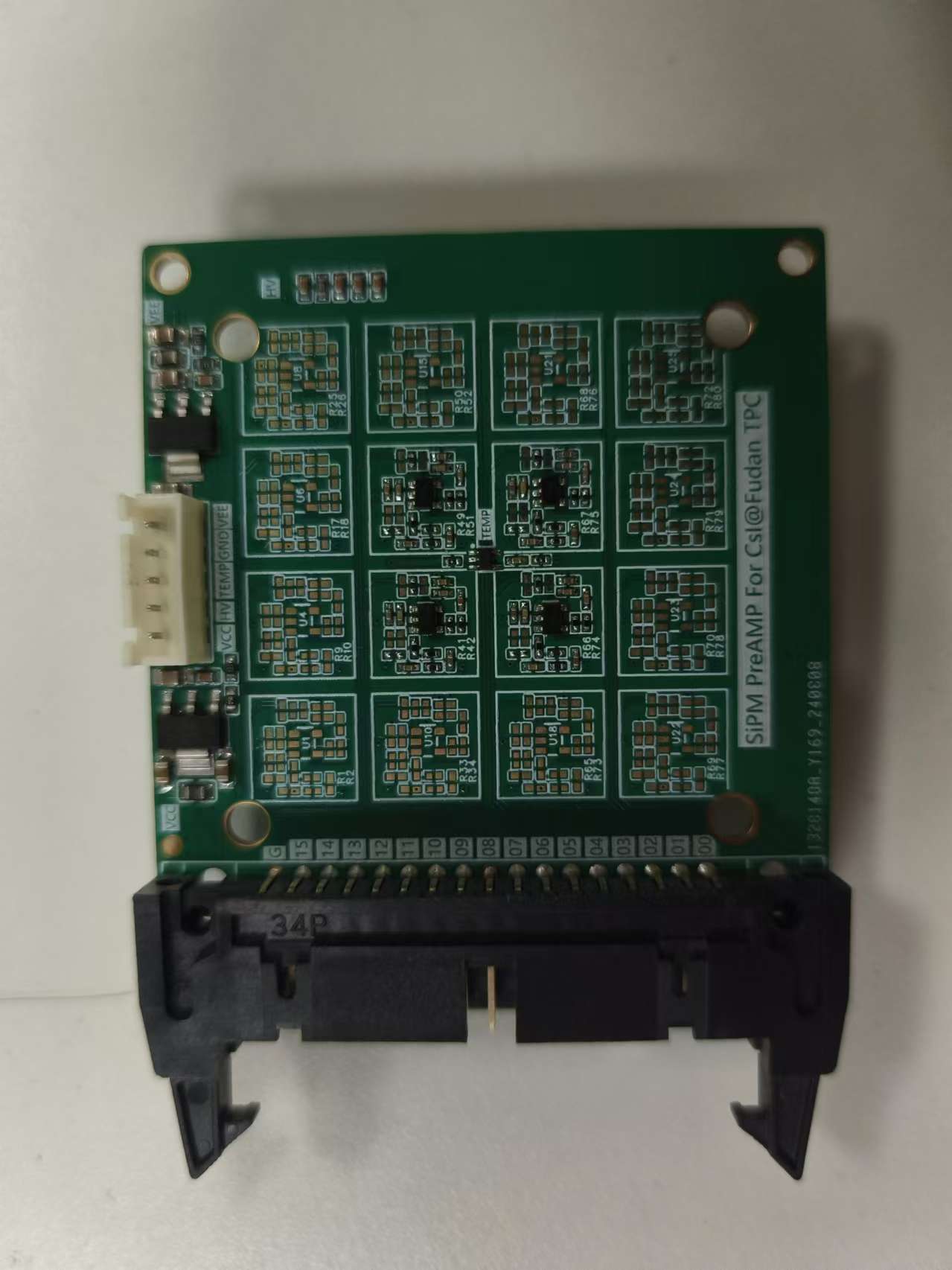 偏压33V
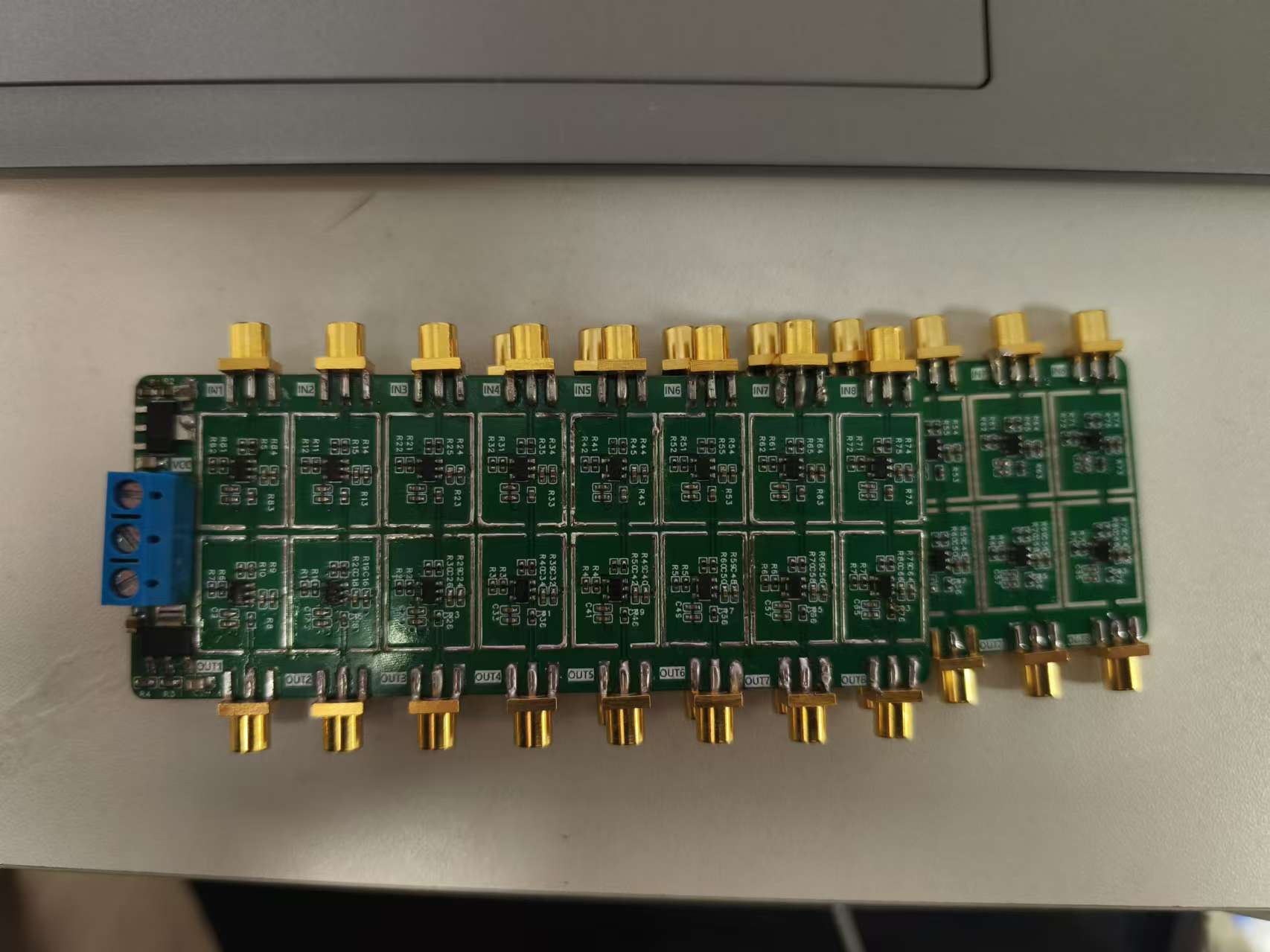 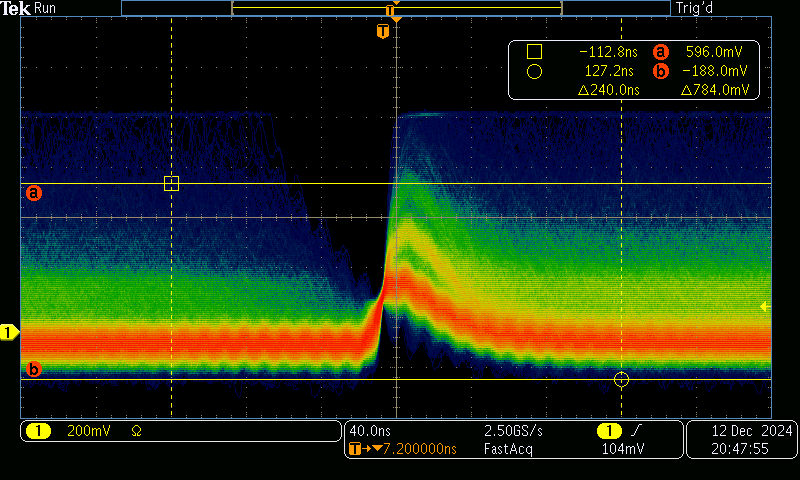 偏压33V
三级快放大电路
Test of 16*NDL board
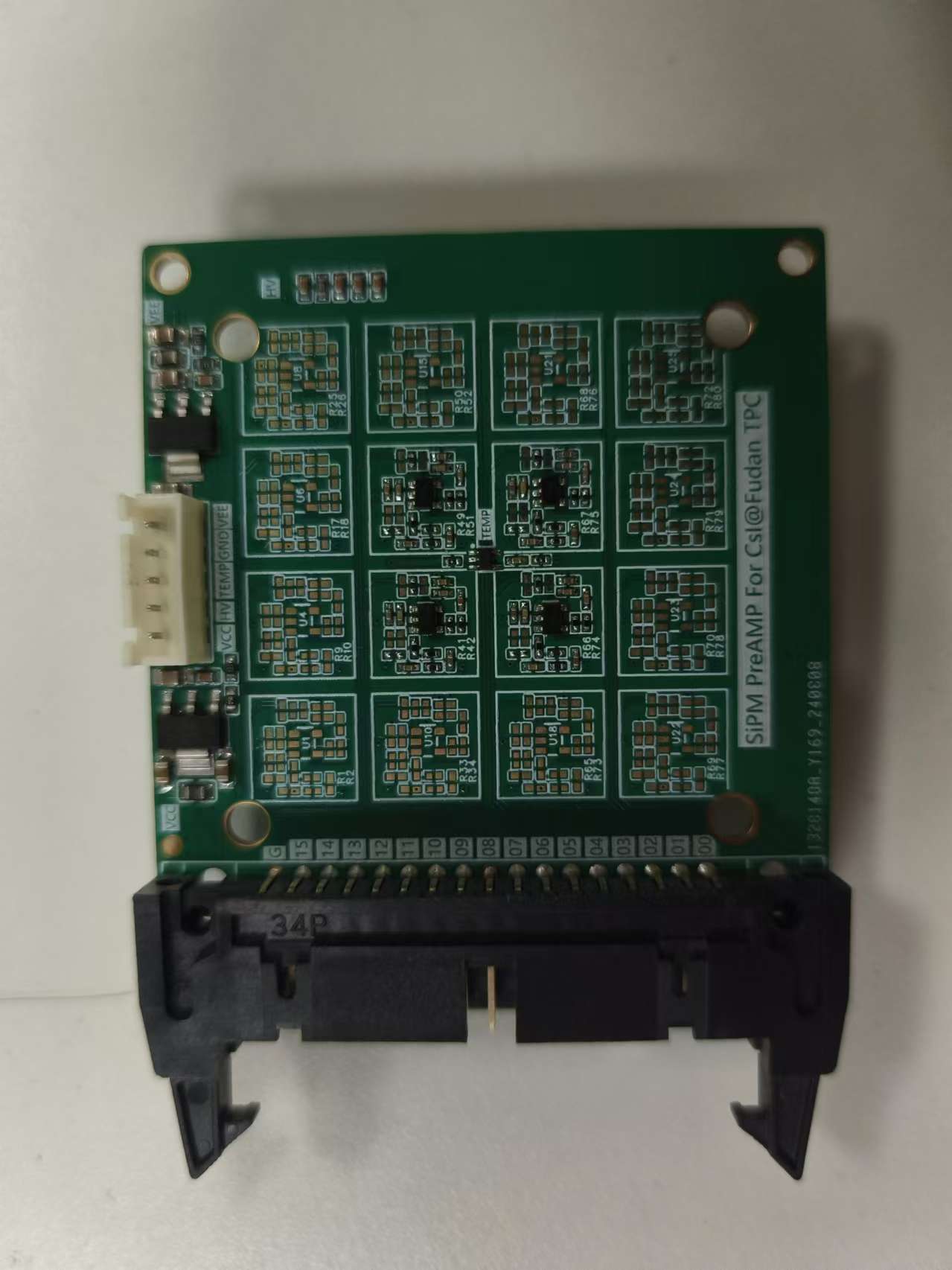 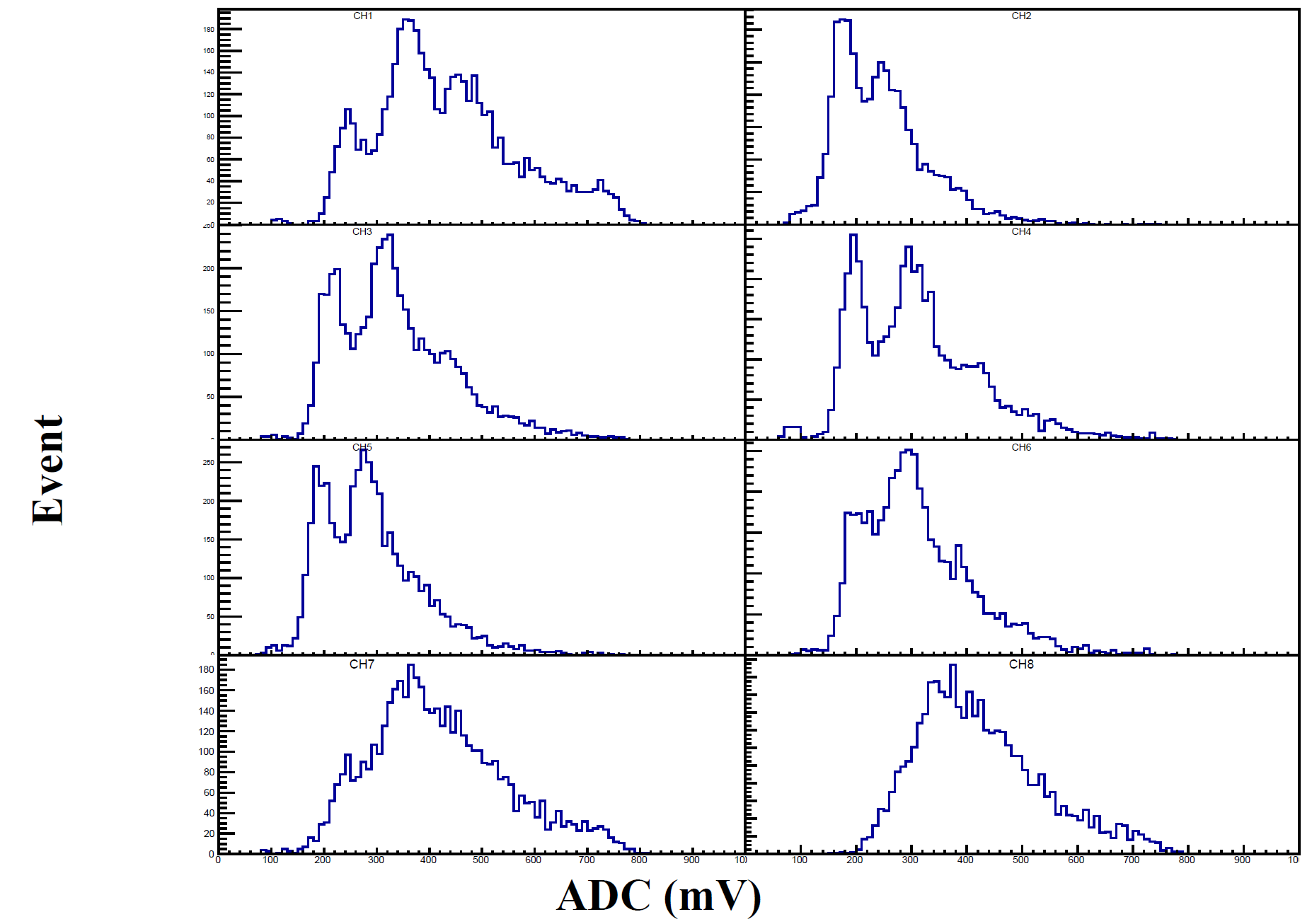 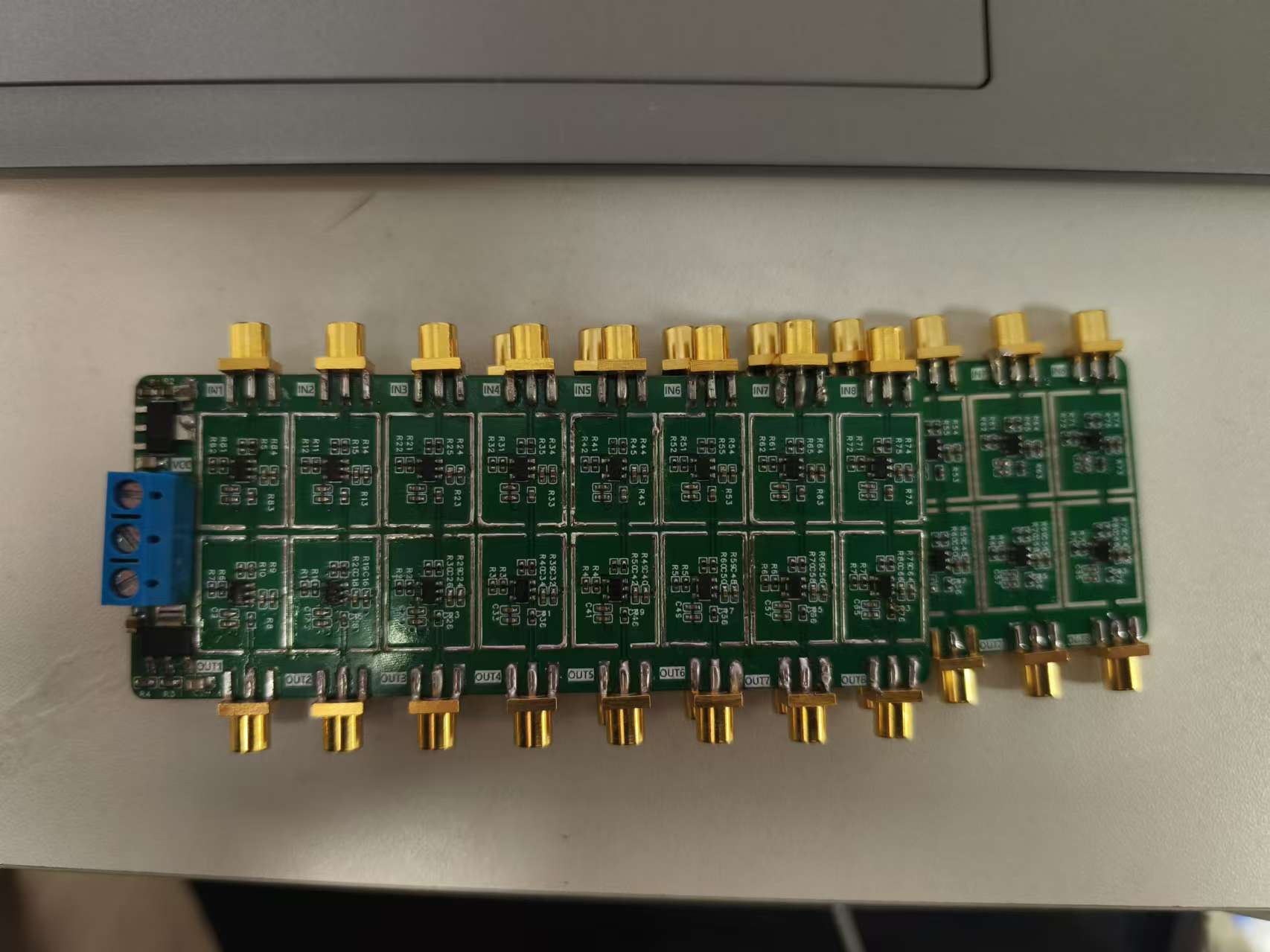 三级快放大电路
Selection Criteria, MC simulation and data samples
reslease08-01-10
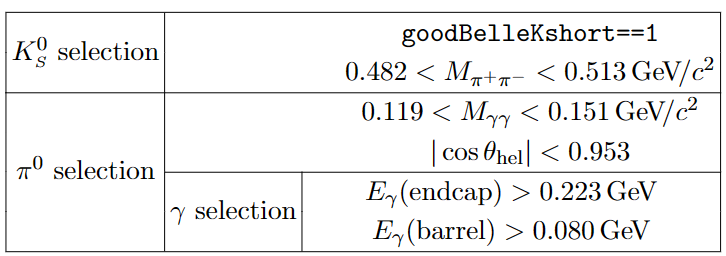 Cuts from BELLE2-NOTE-PH-2021-053_v3
Helicity angle
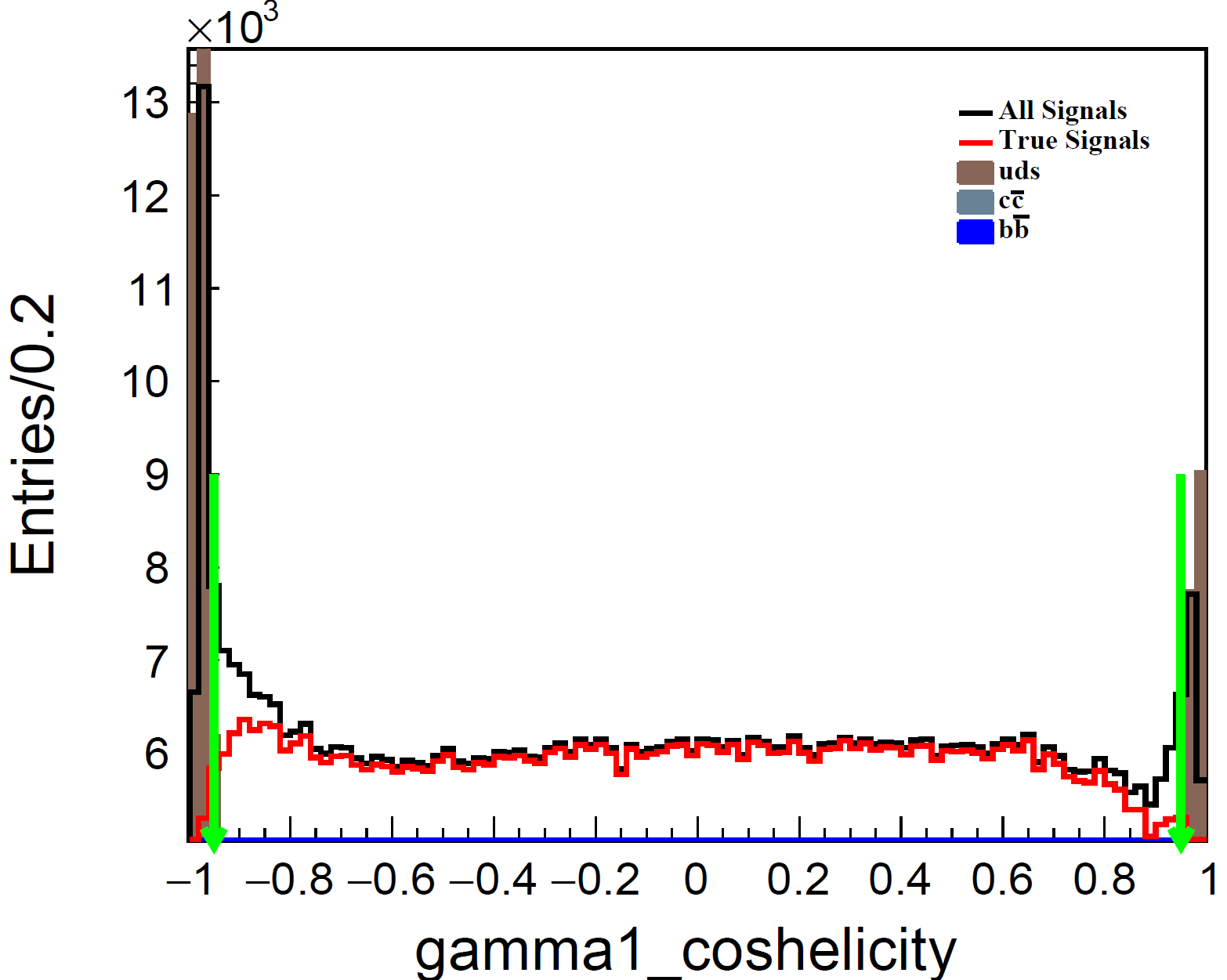 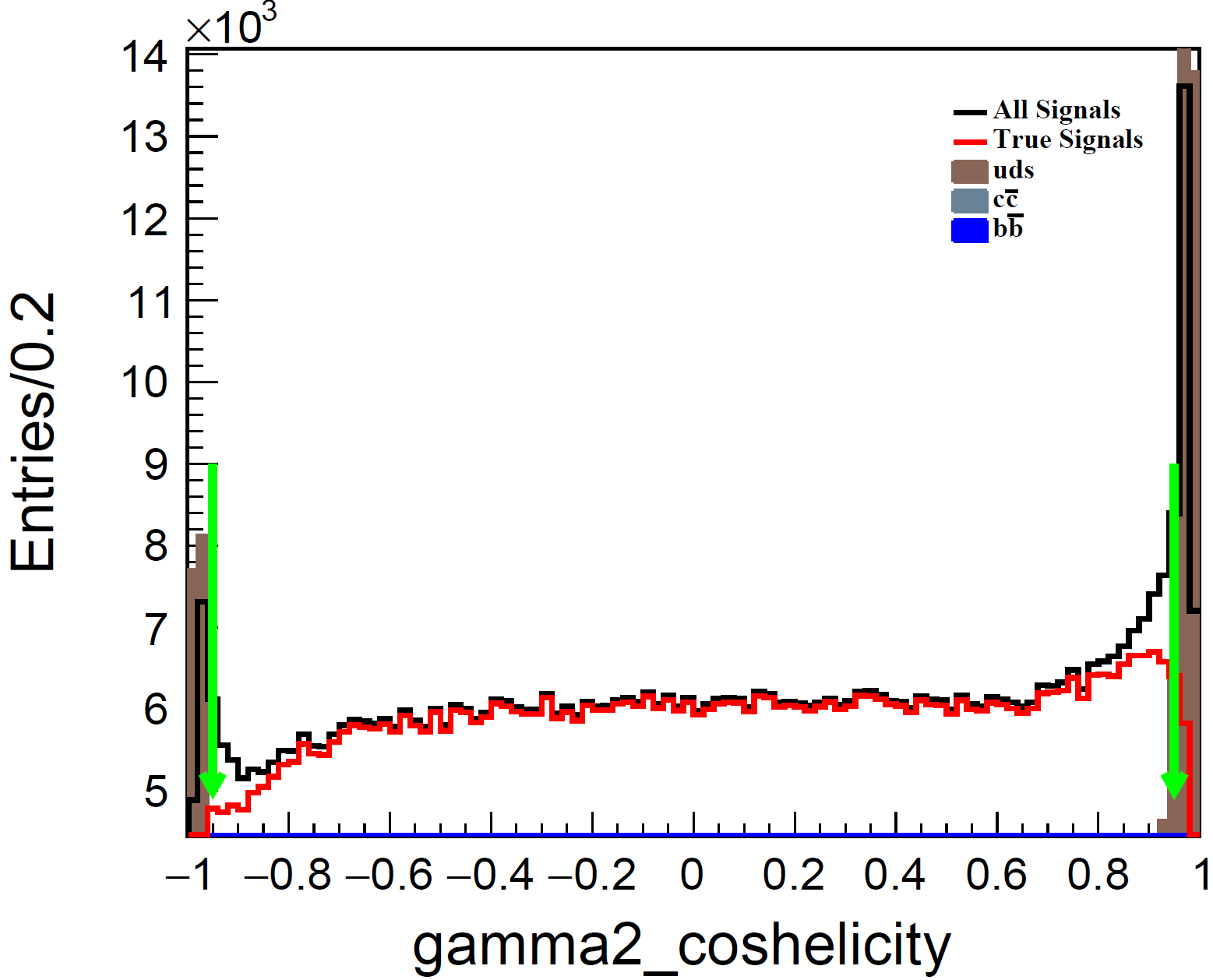 Energy of Gamma candidates
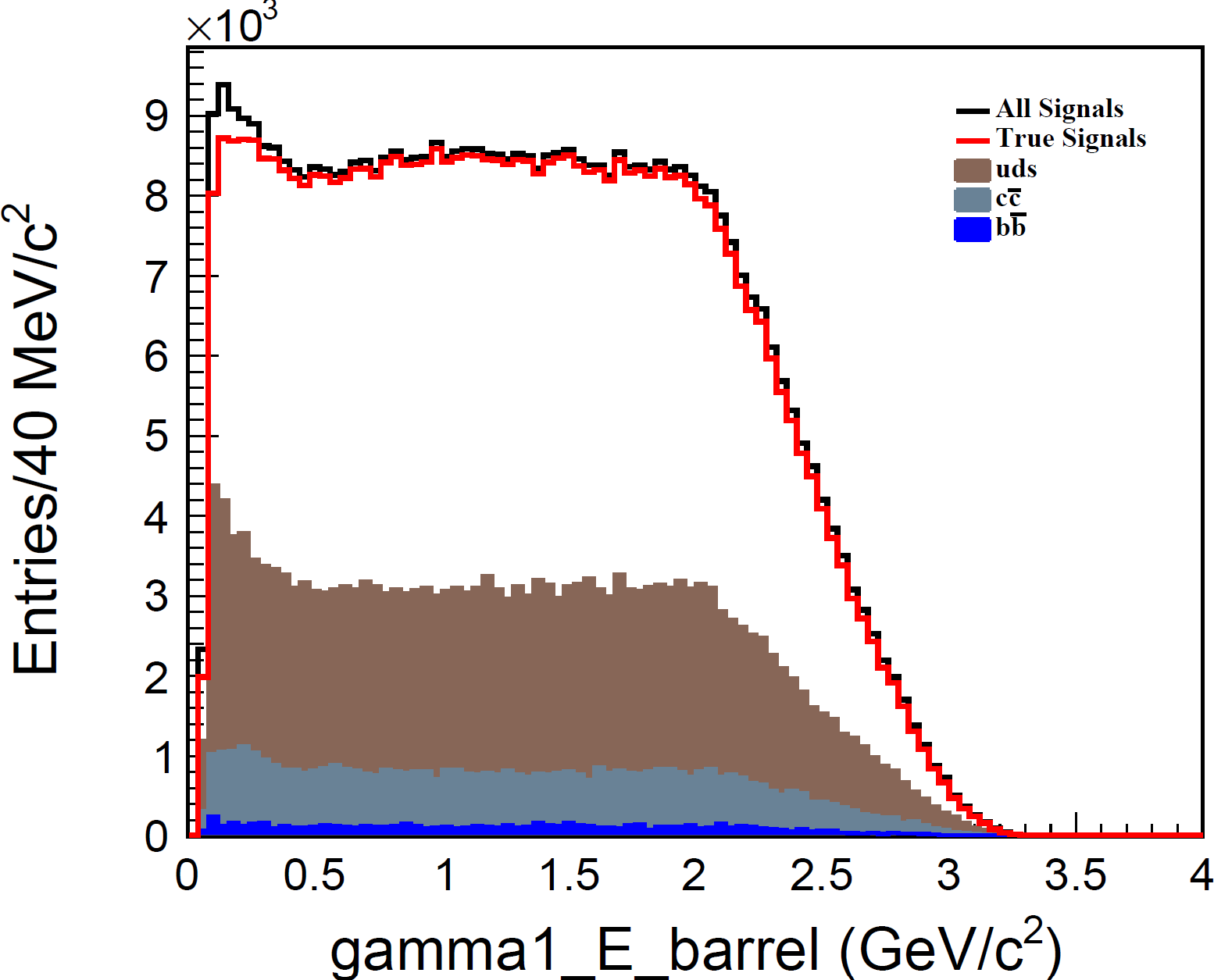 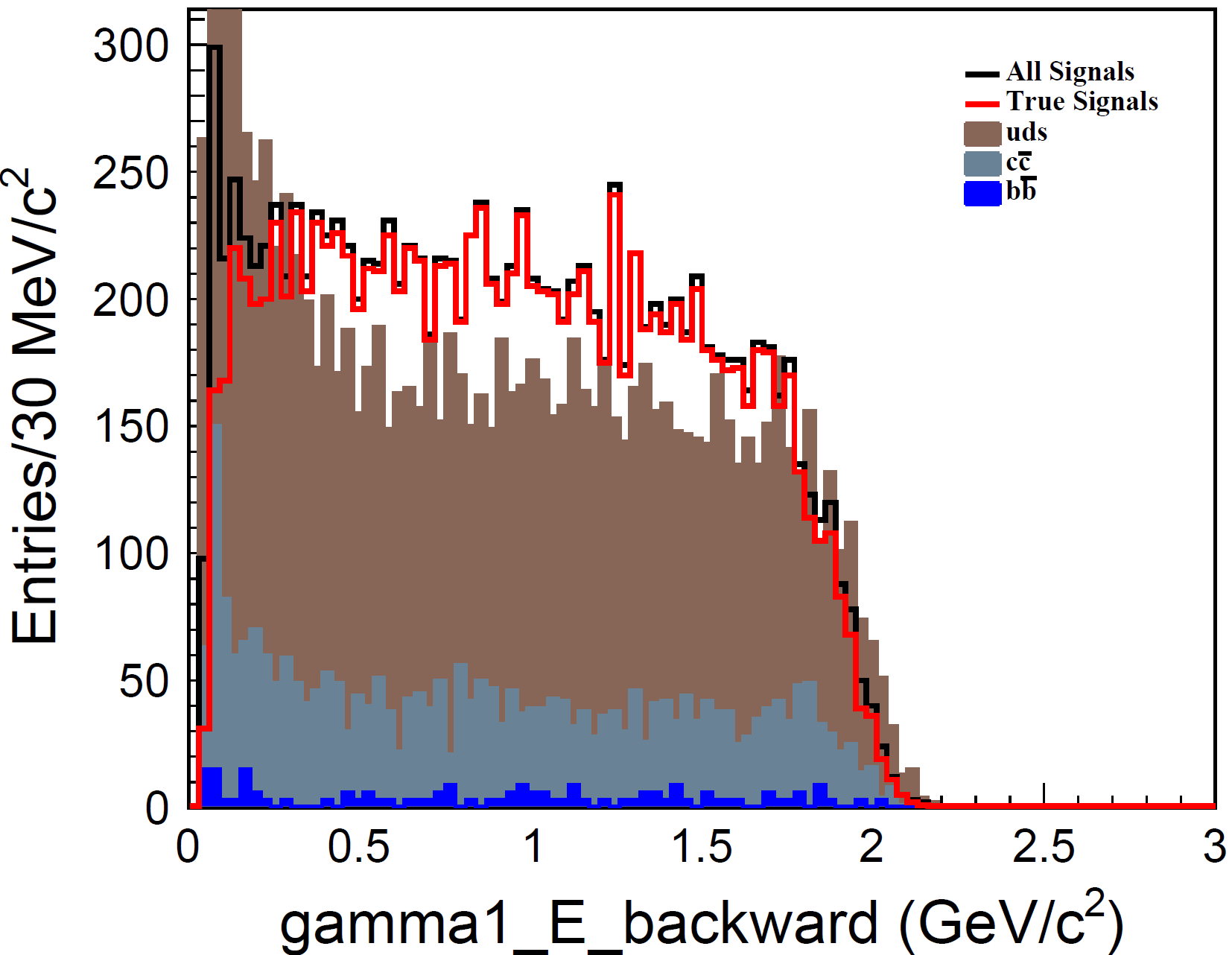 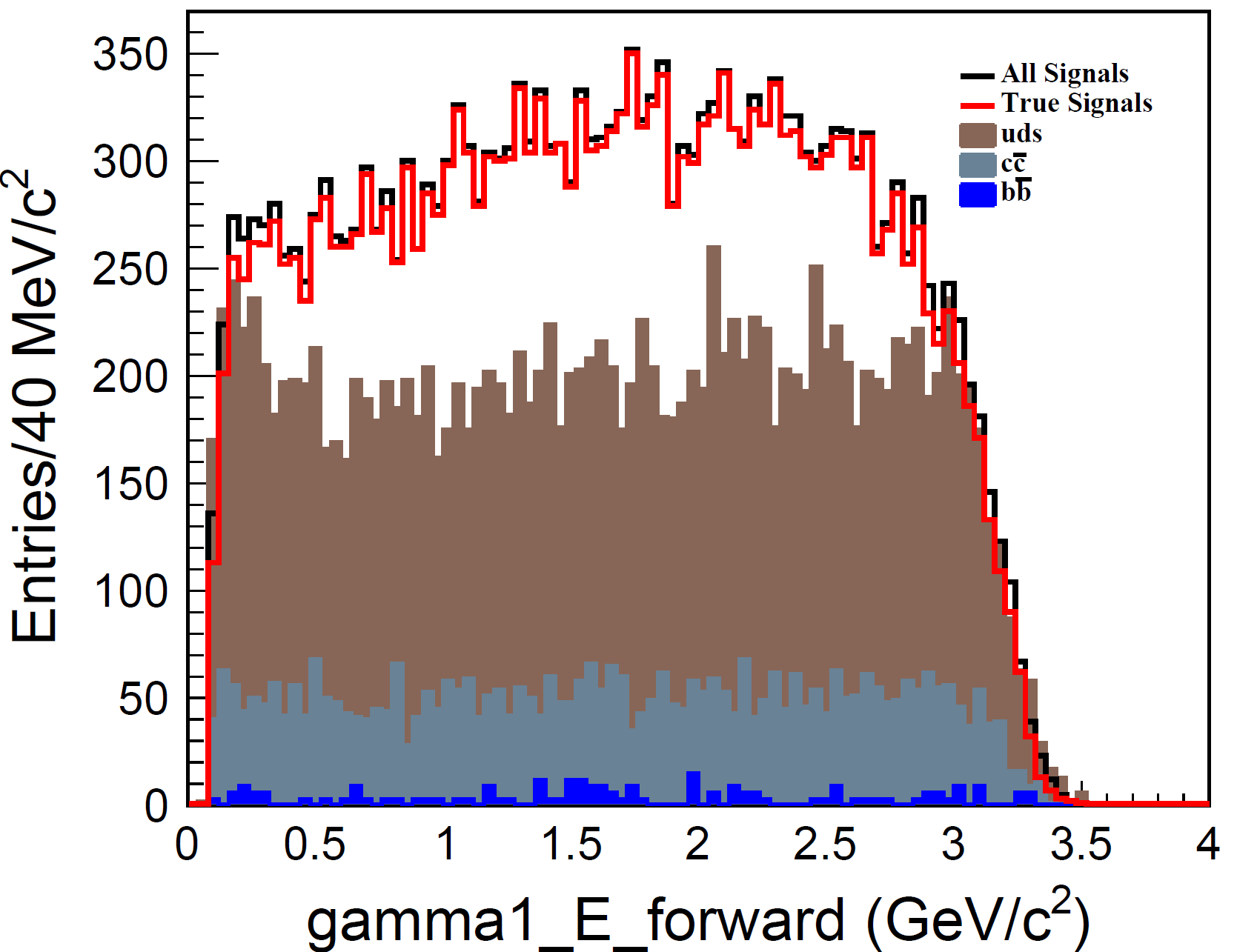 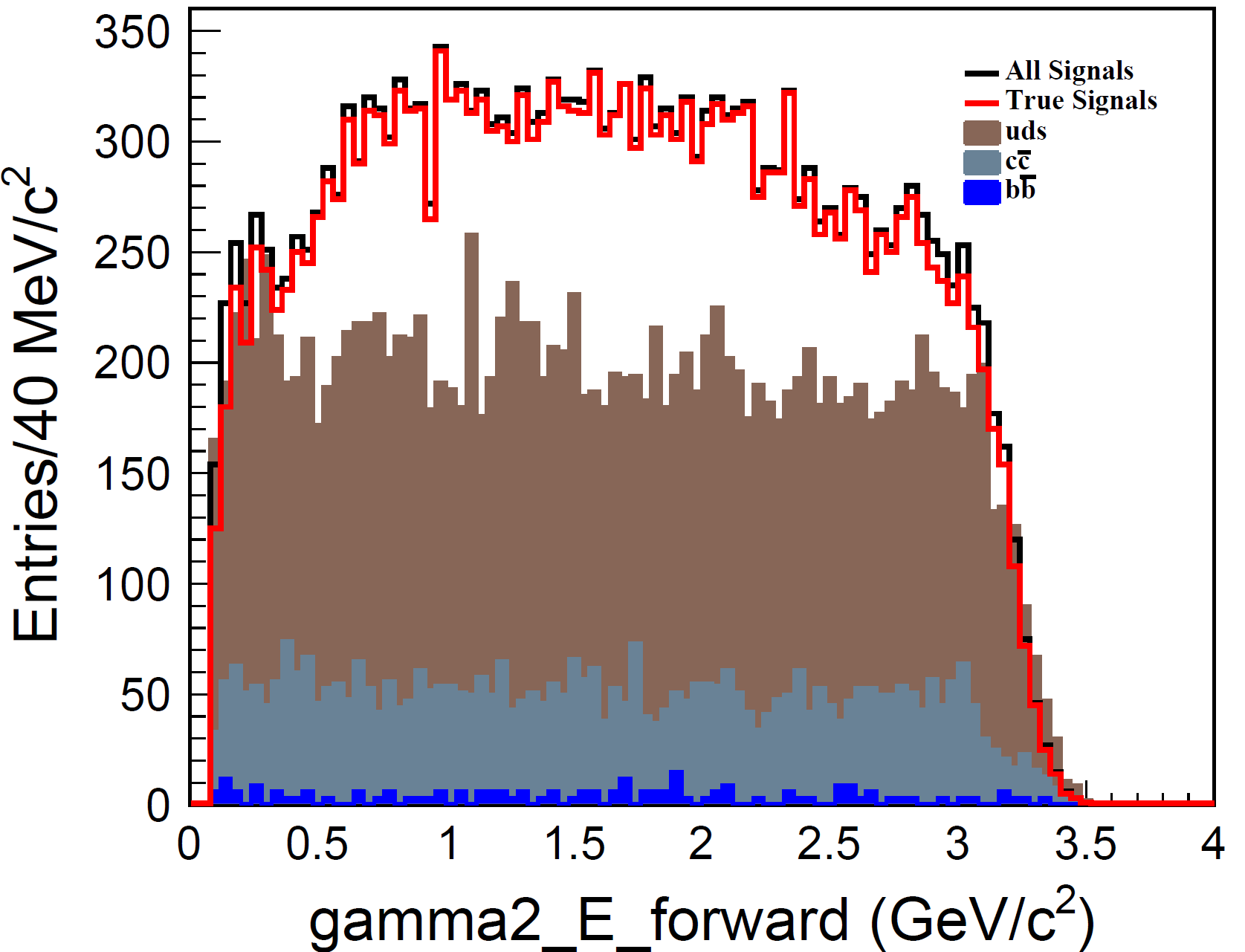 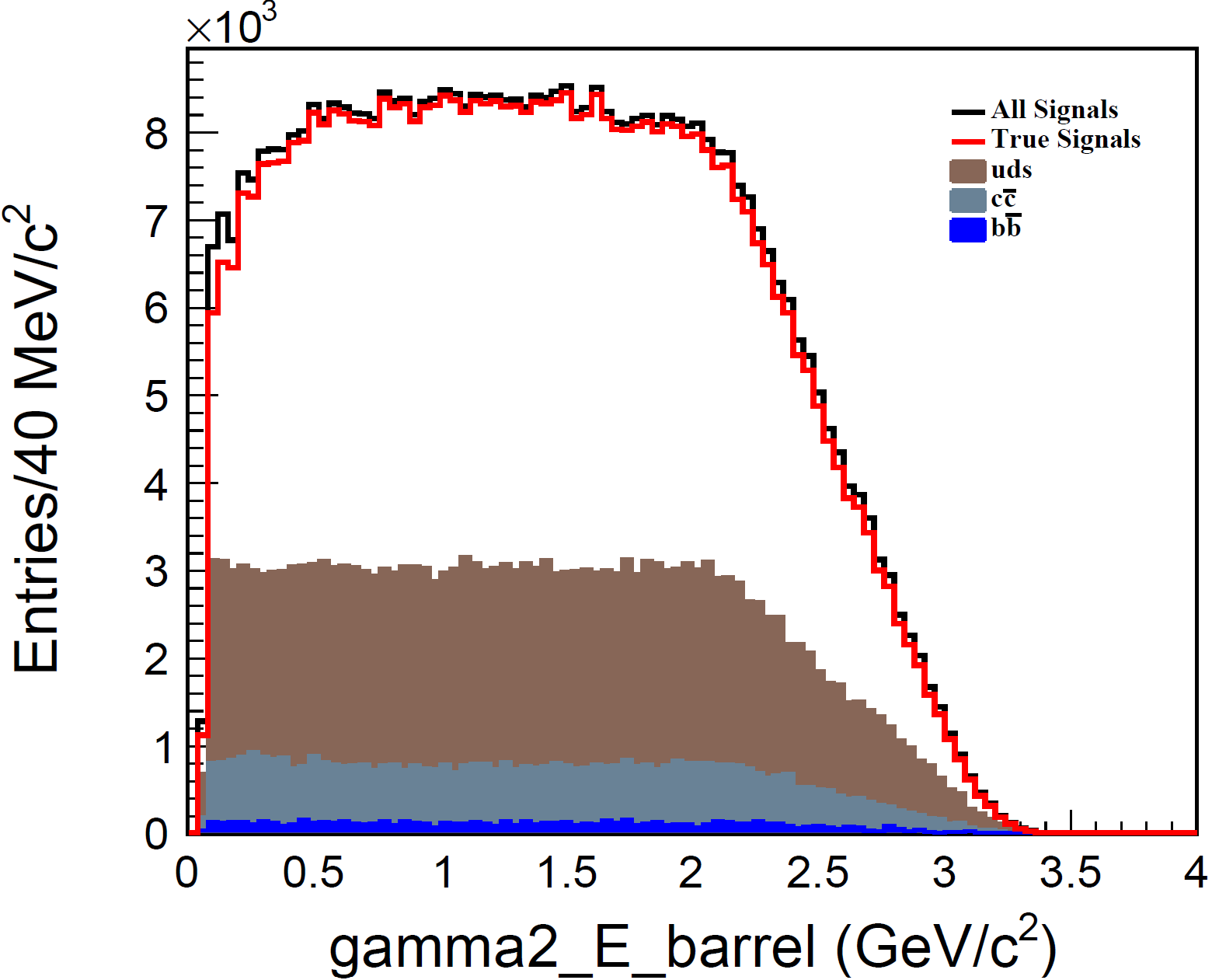 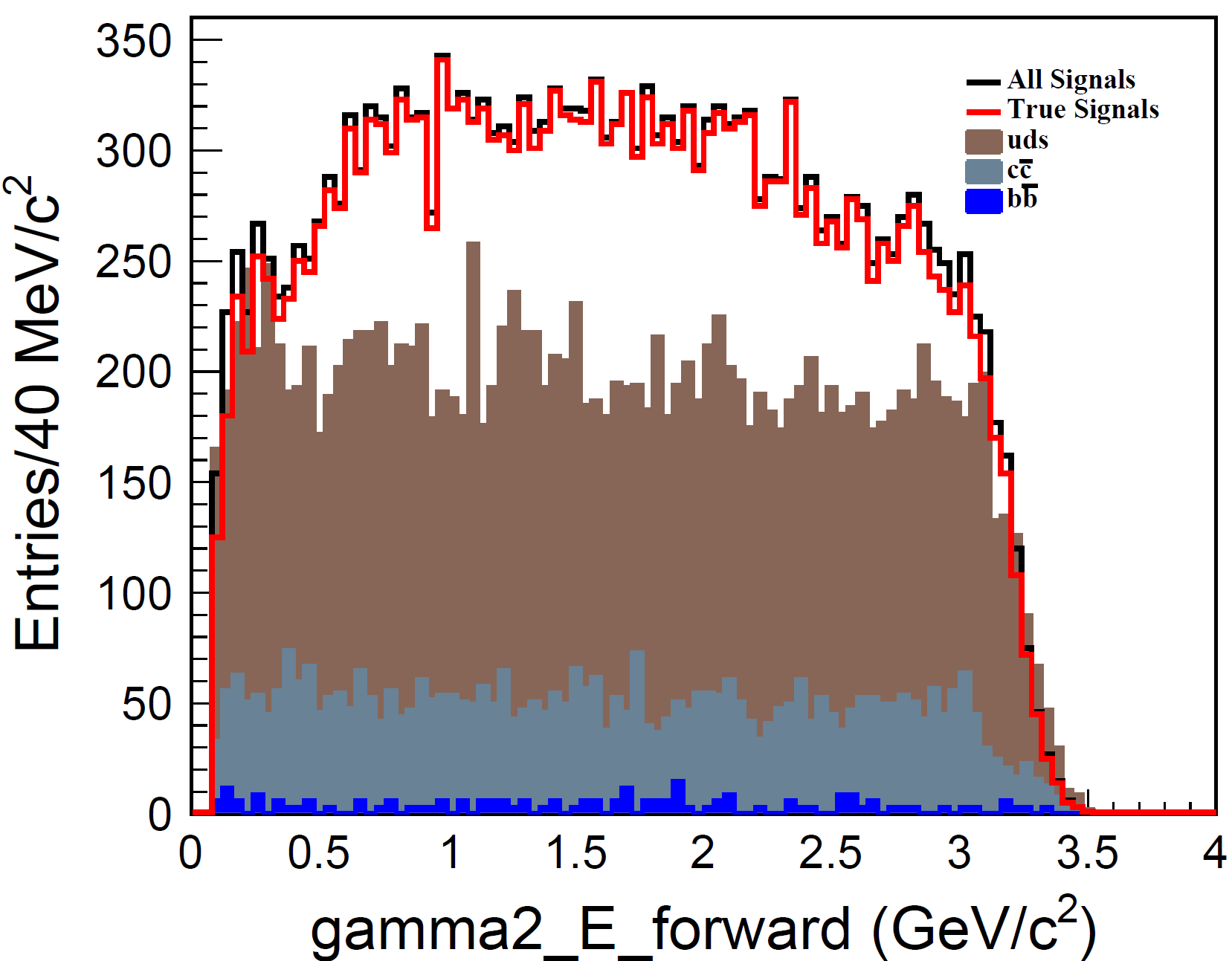 Continuum Suppression
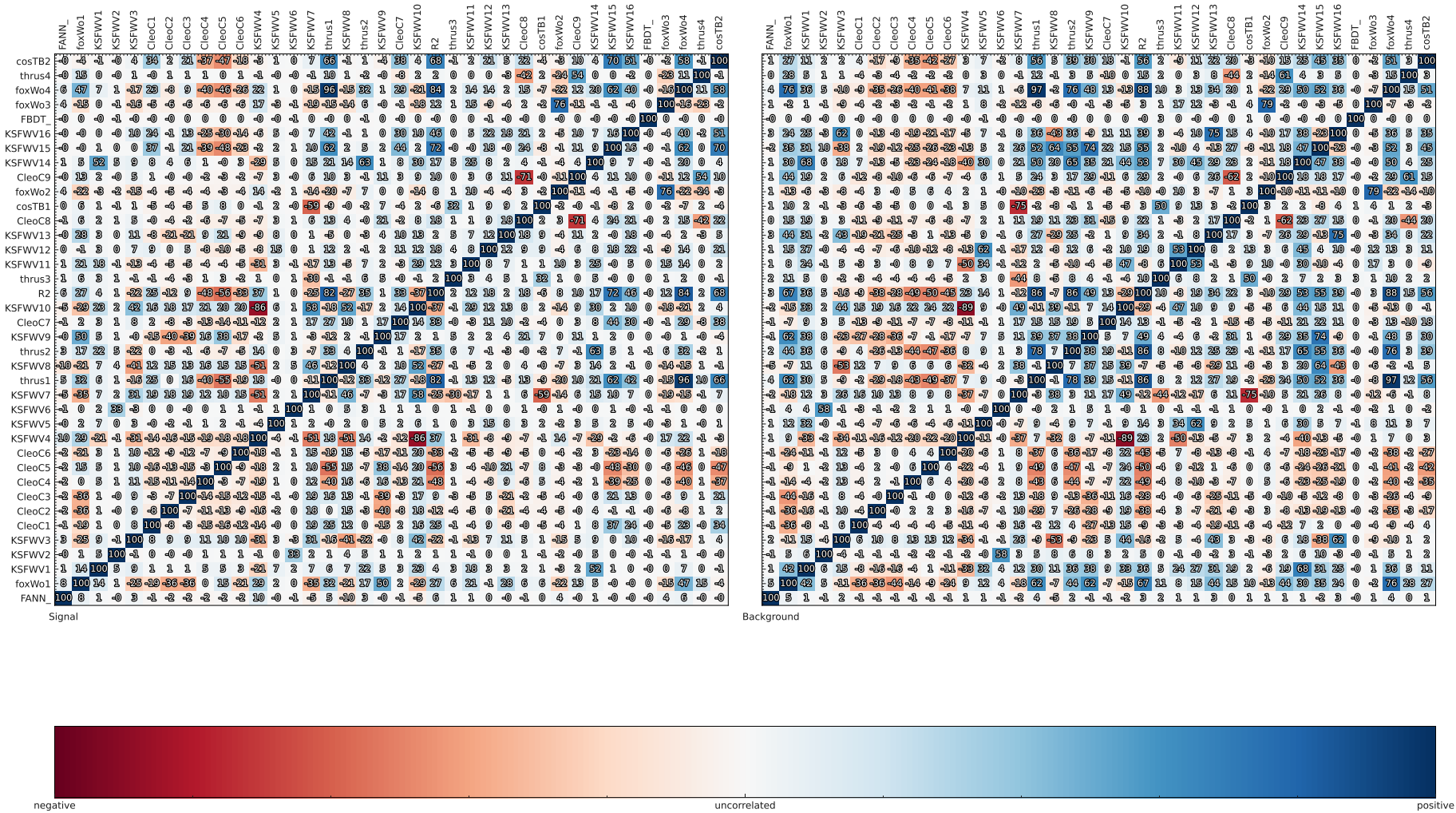 Continuum Suppression
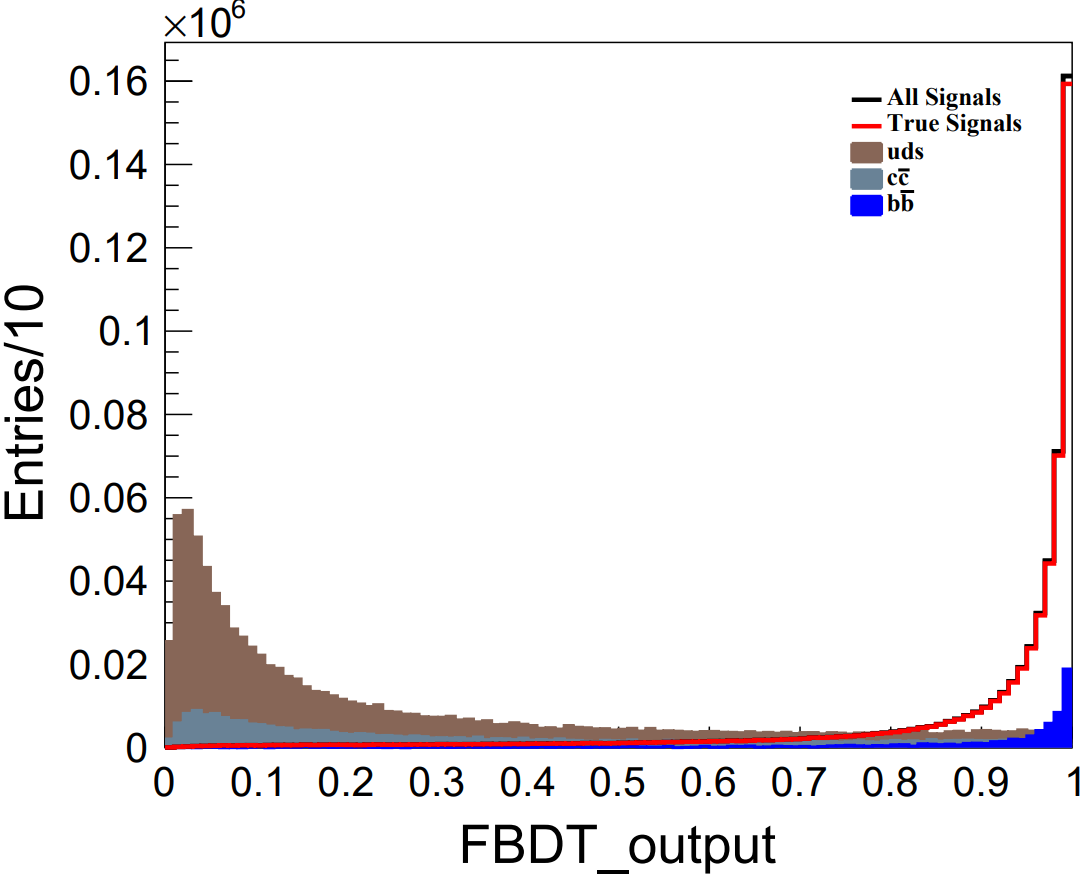 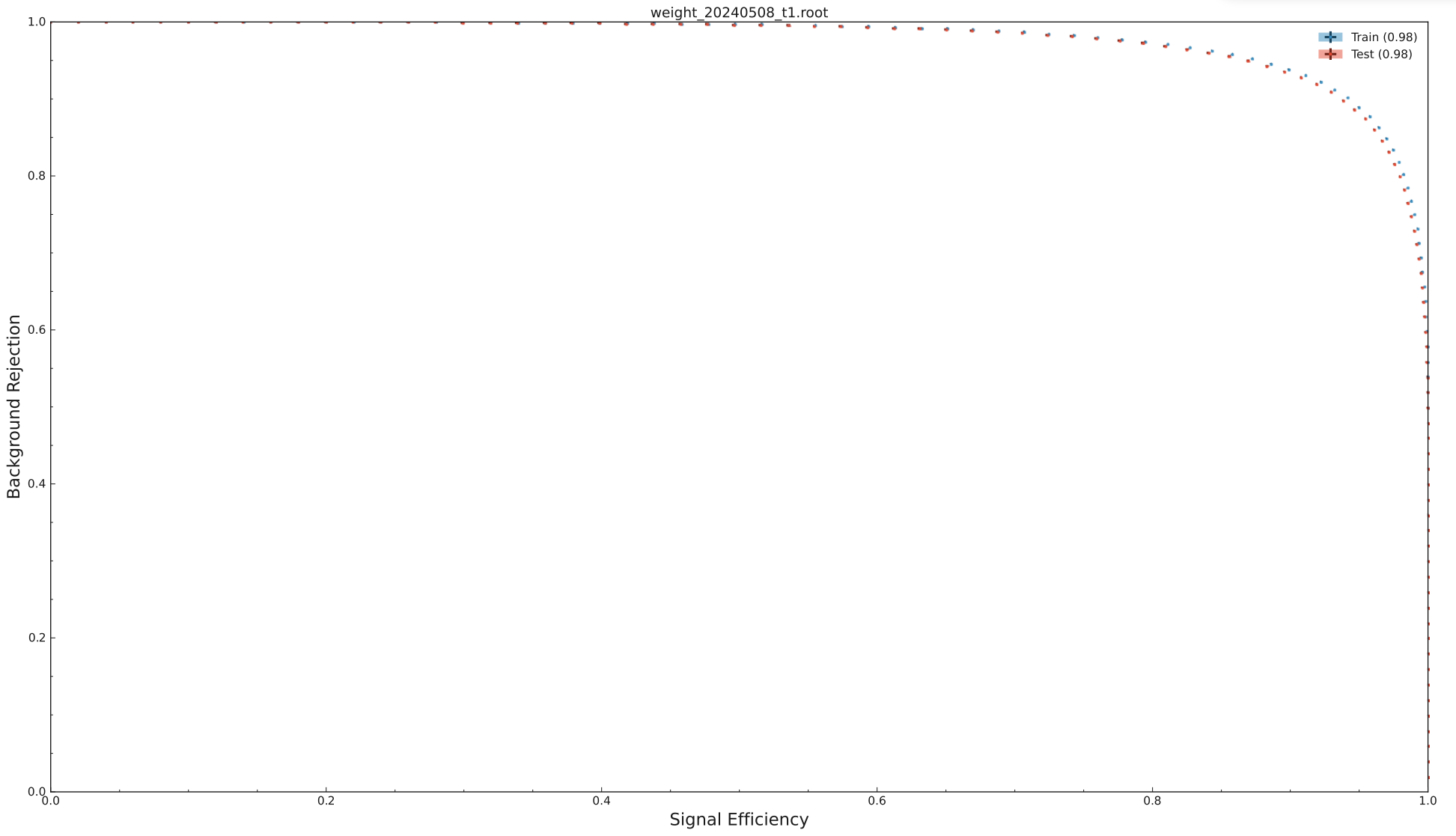 78.3% continuum background rejection with 8.8% efficiency loss
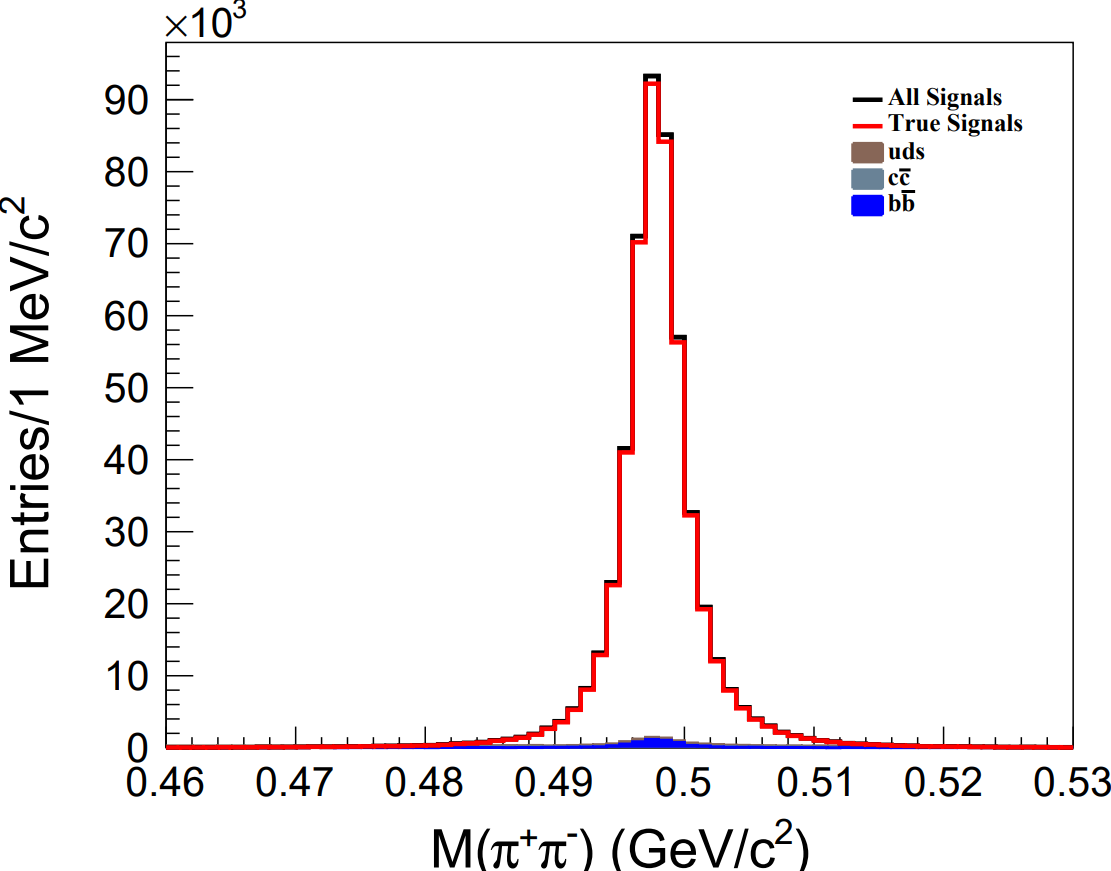 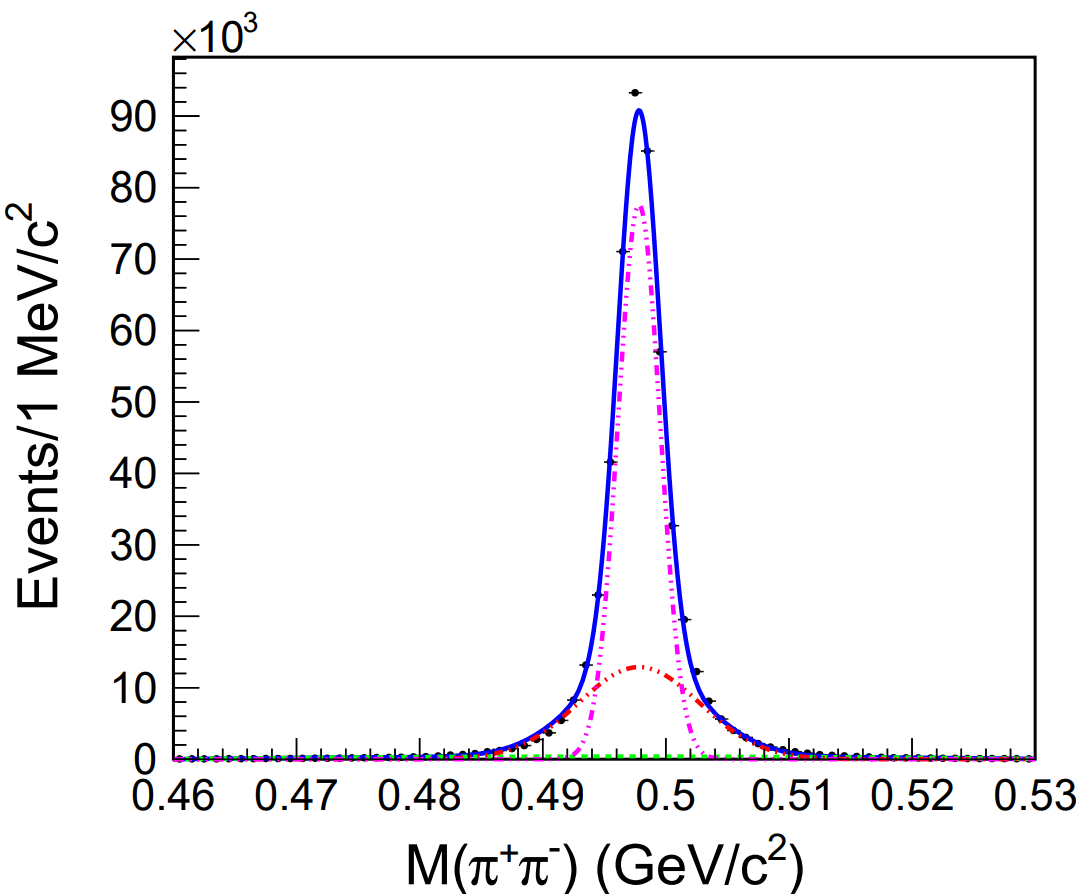 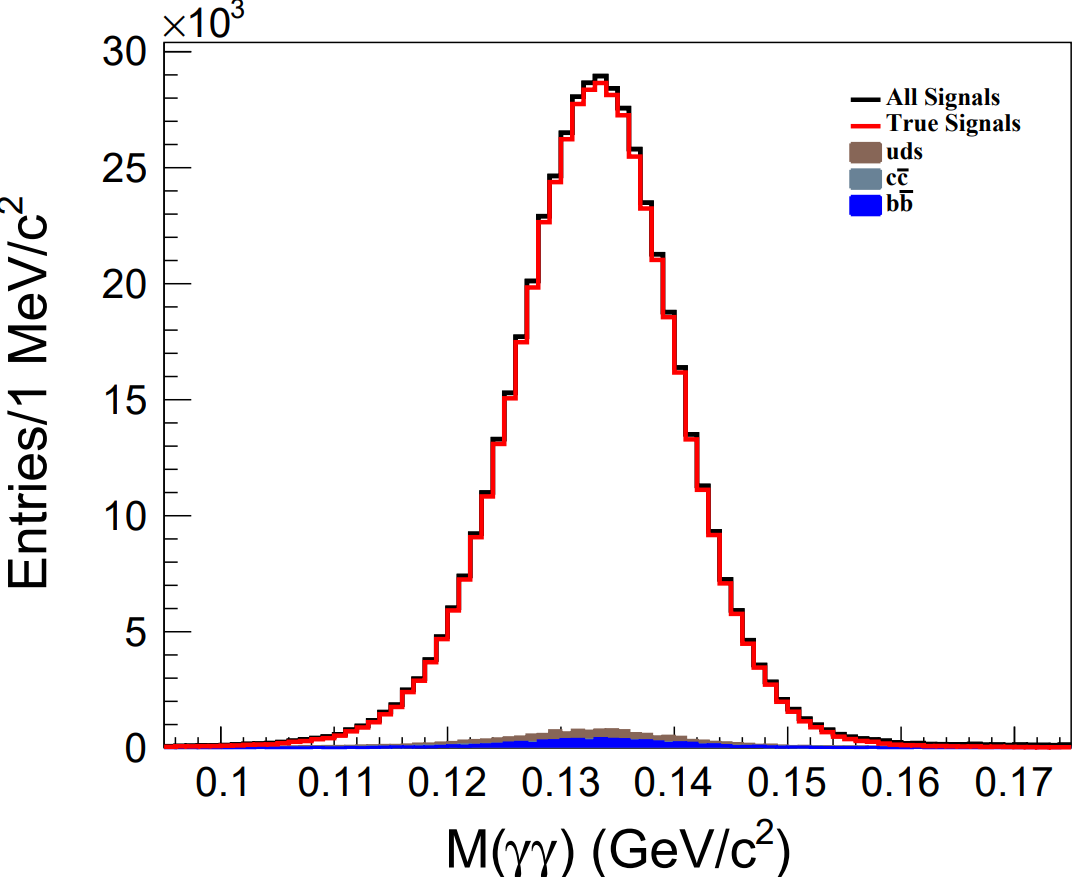 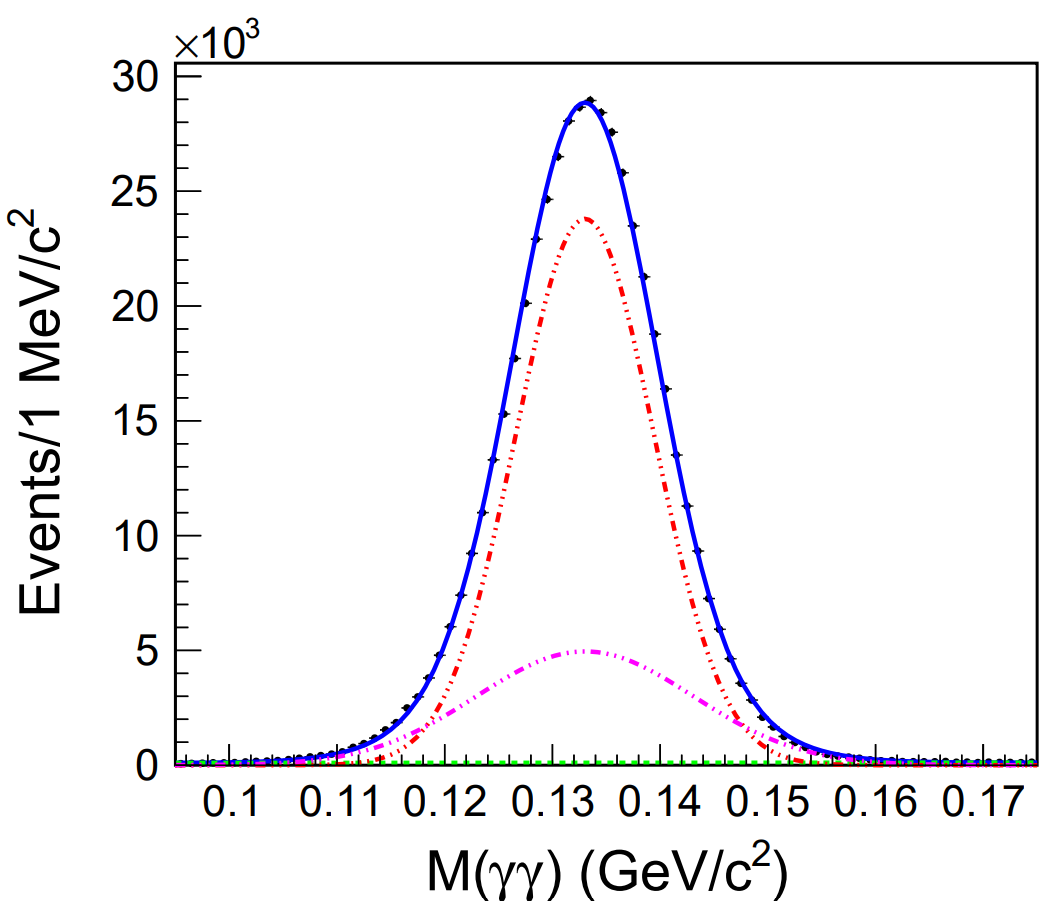 Efficiency = 23.2%, SCF =1.5%
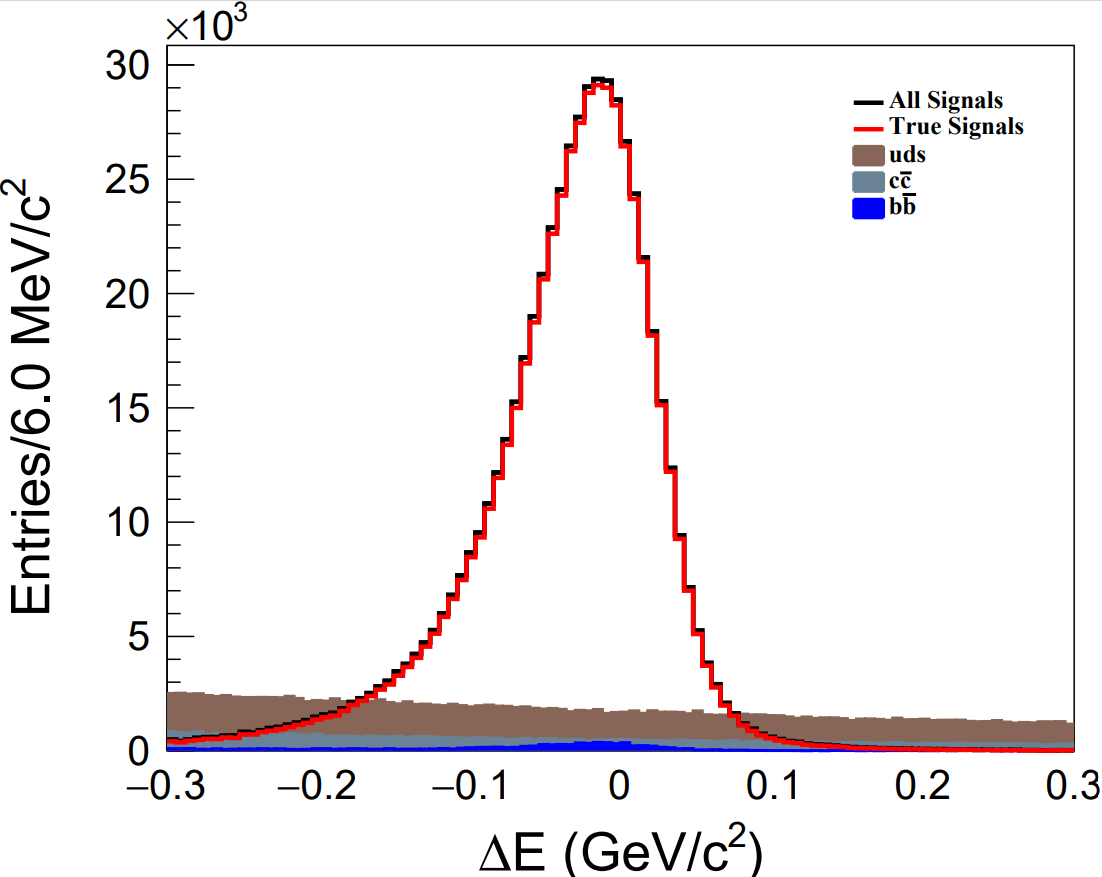 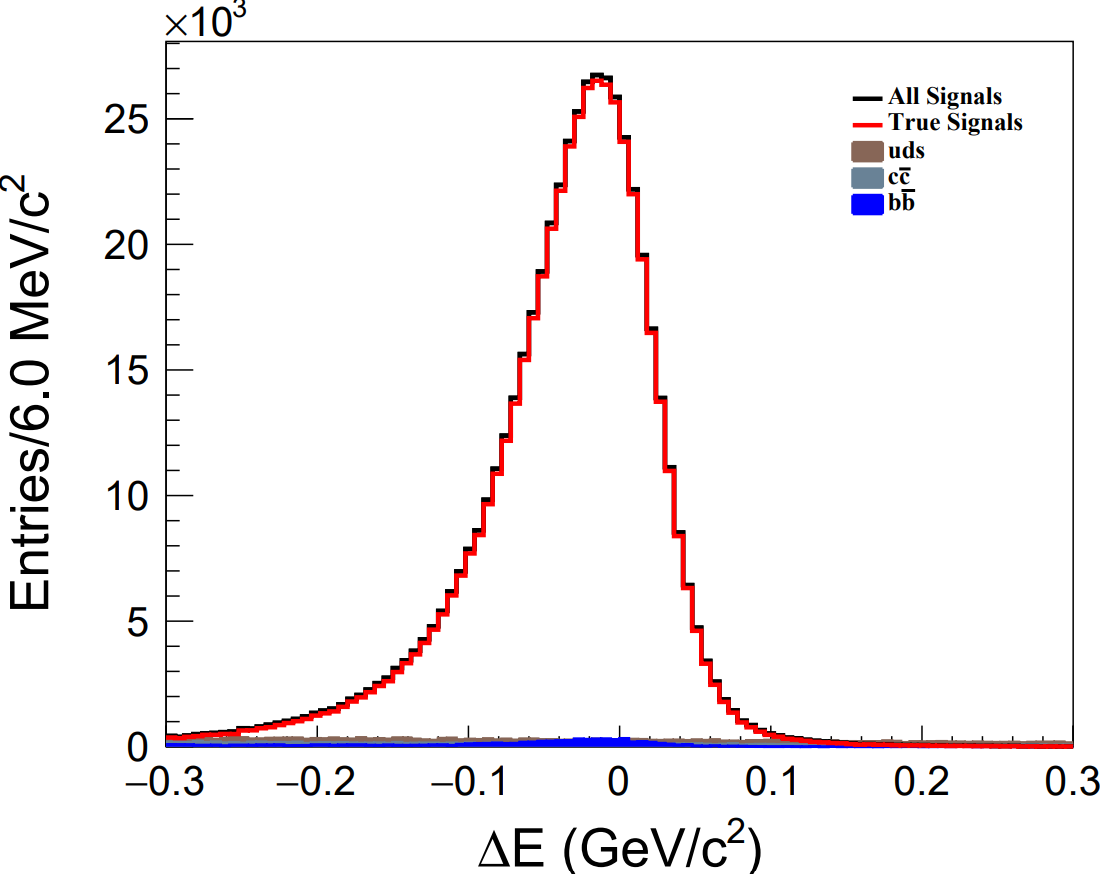 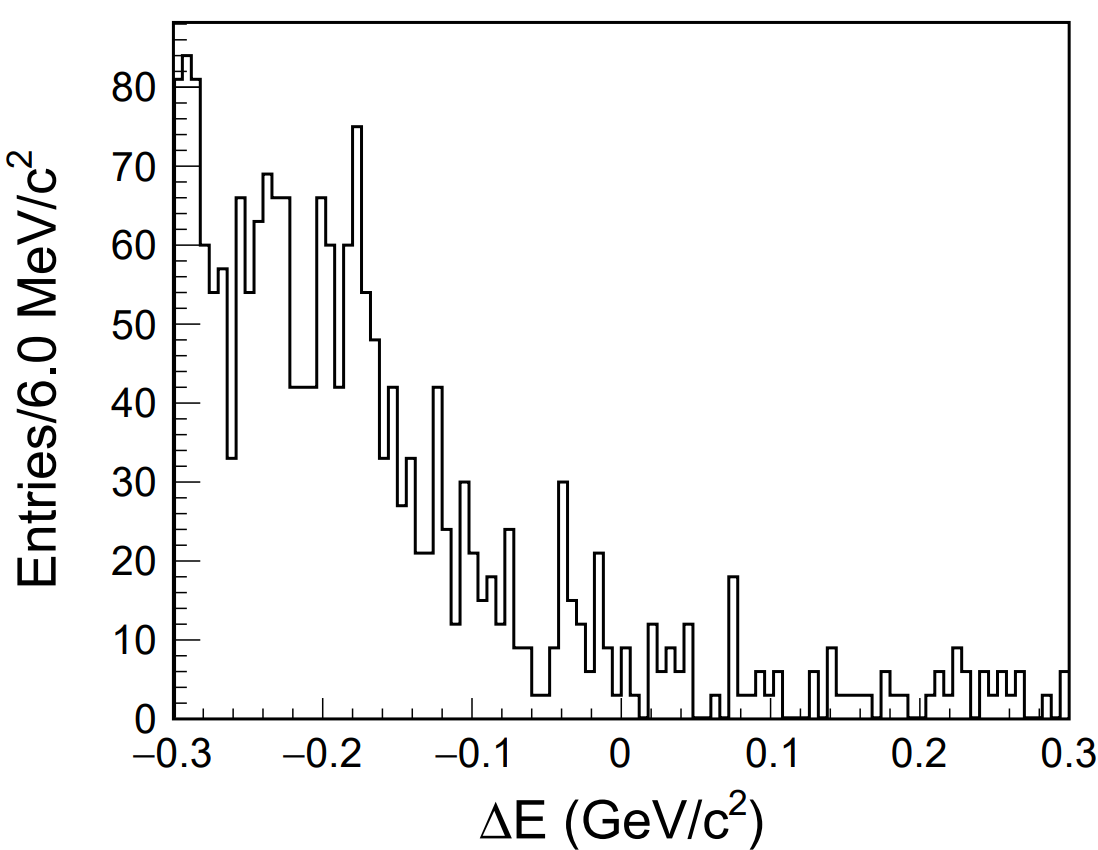 After CS
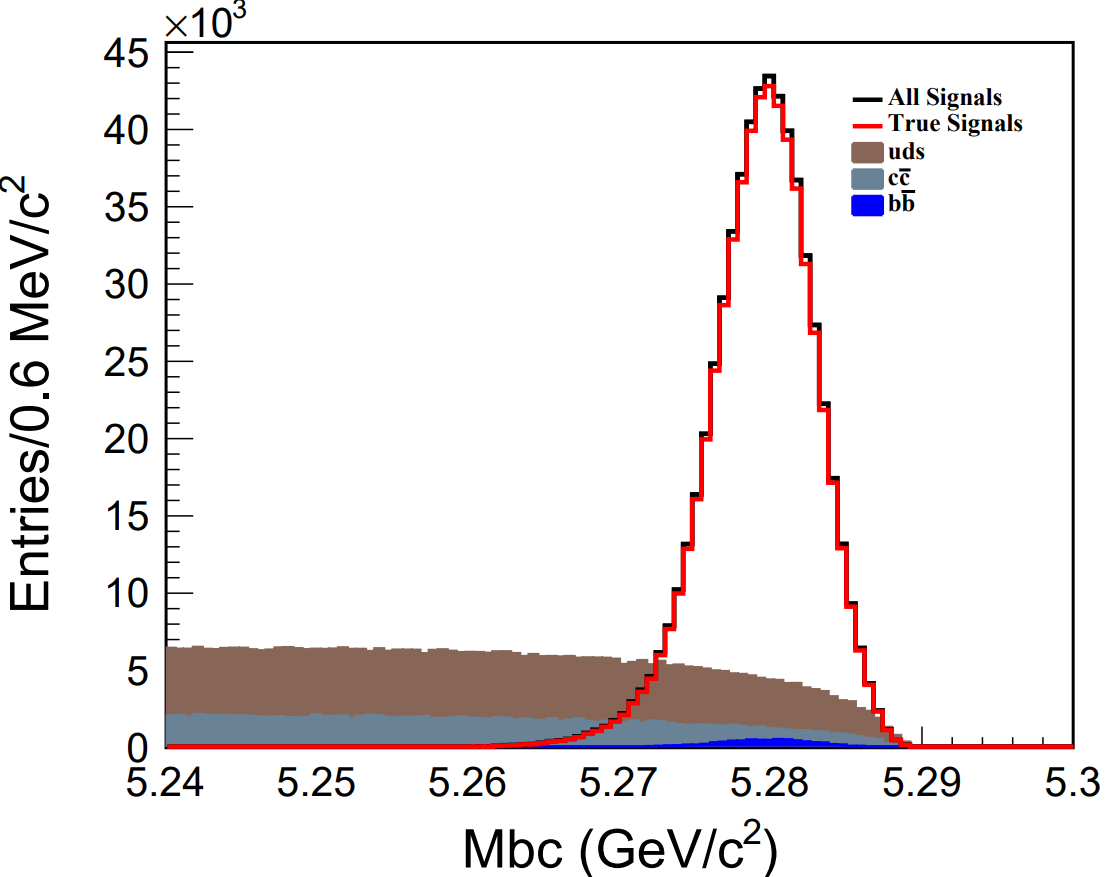 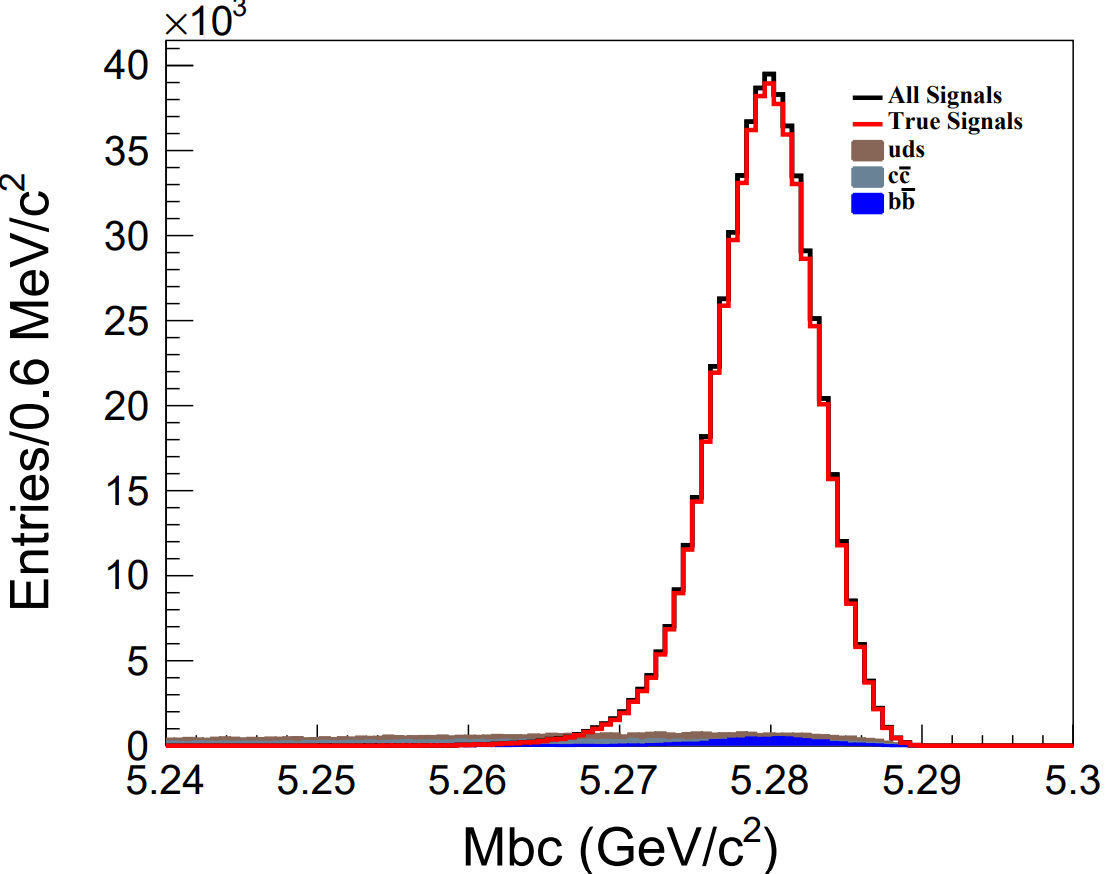 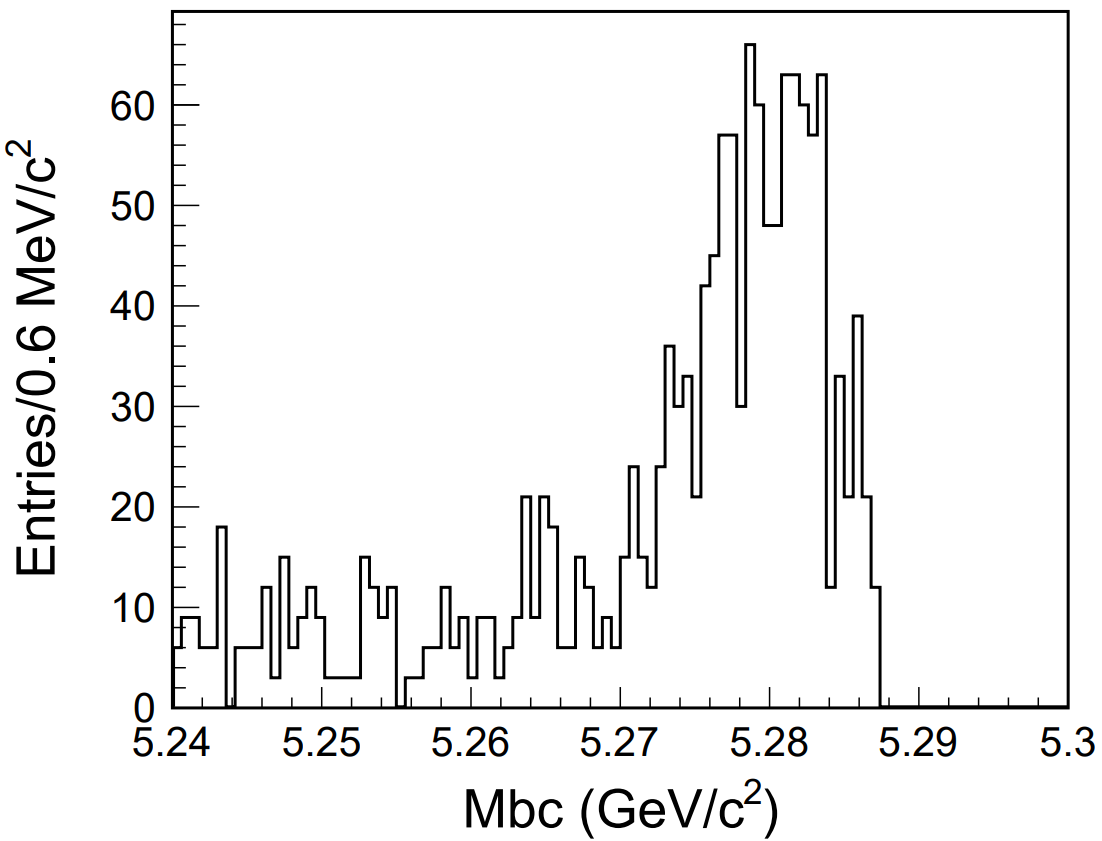 After CS
Fit for different components
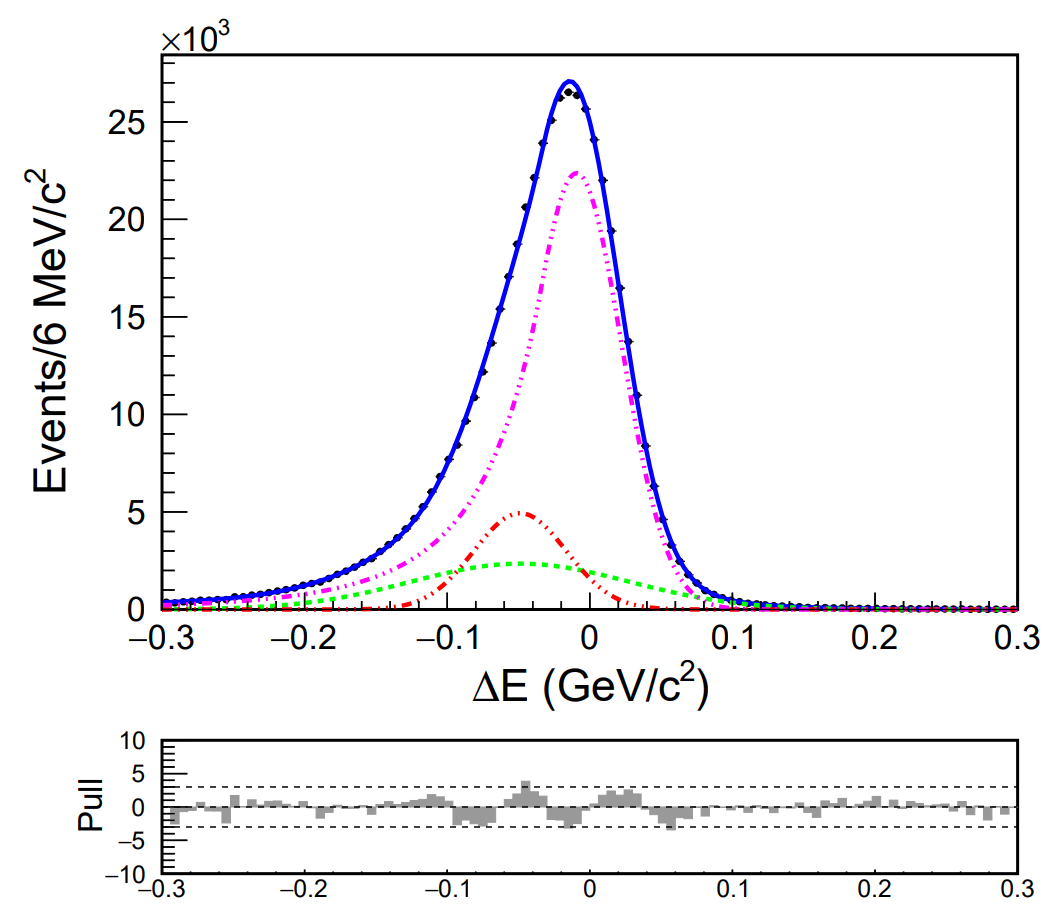 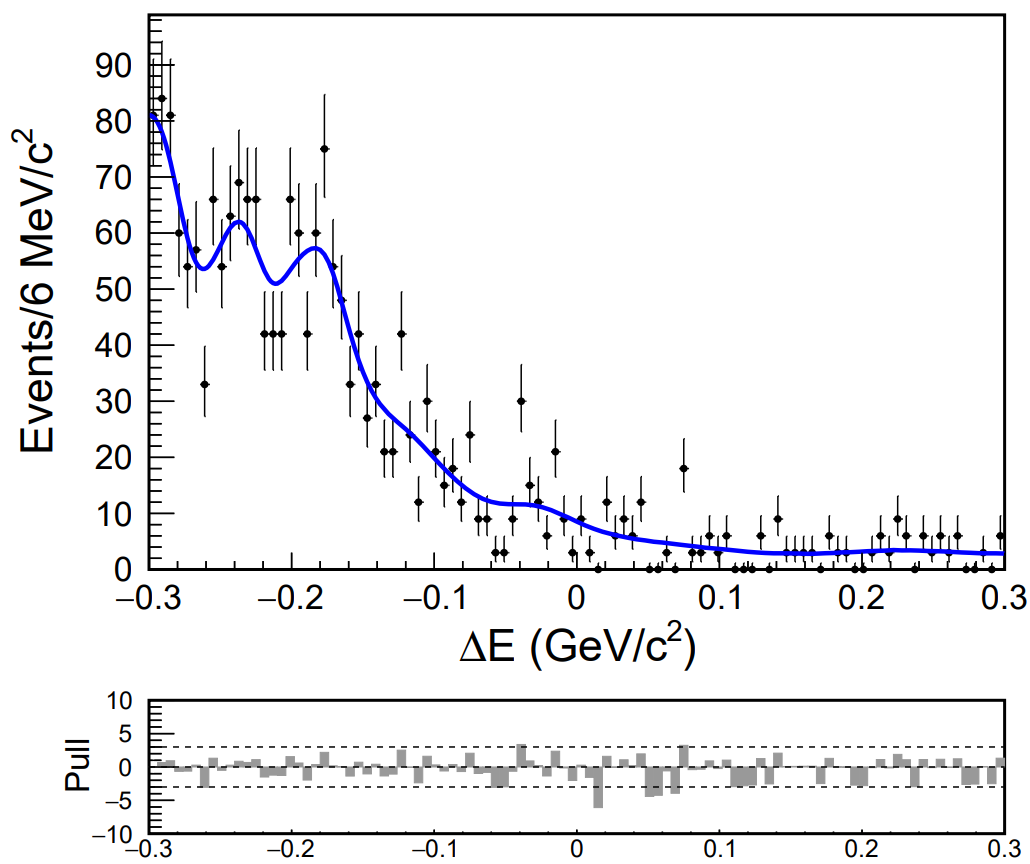 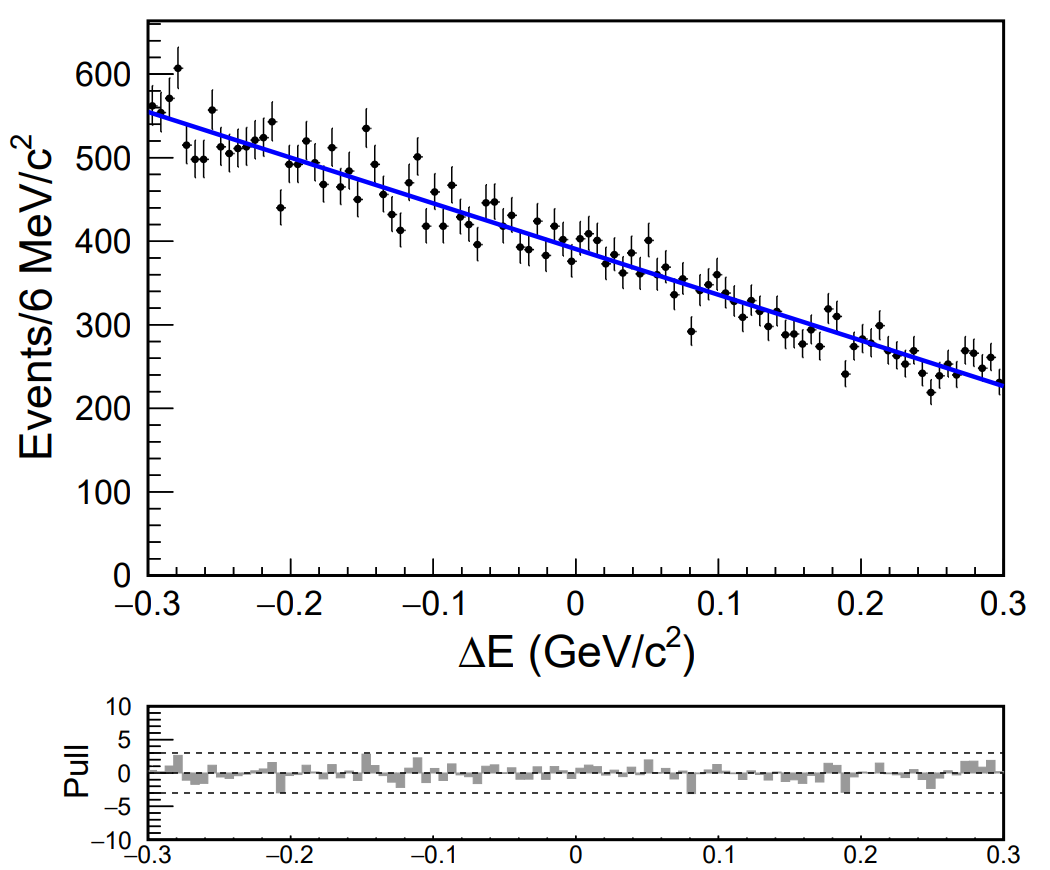 2 Gaussian + 1 CB
Kernel PDF
1D poly
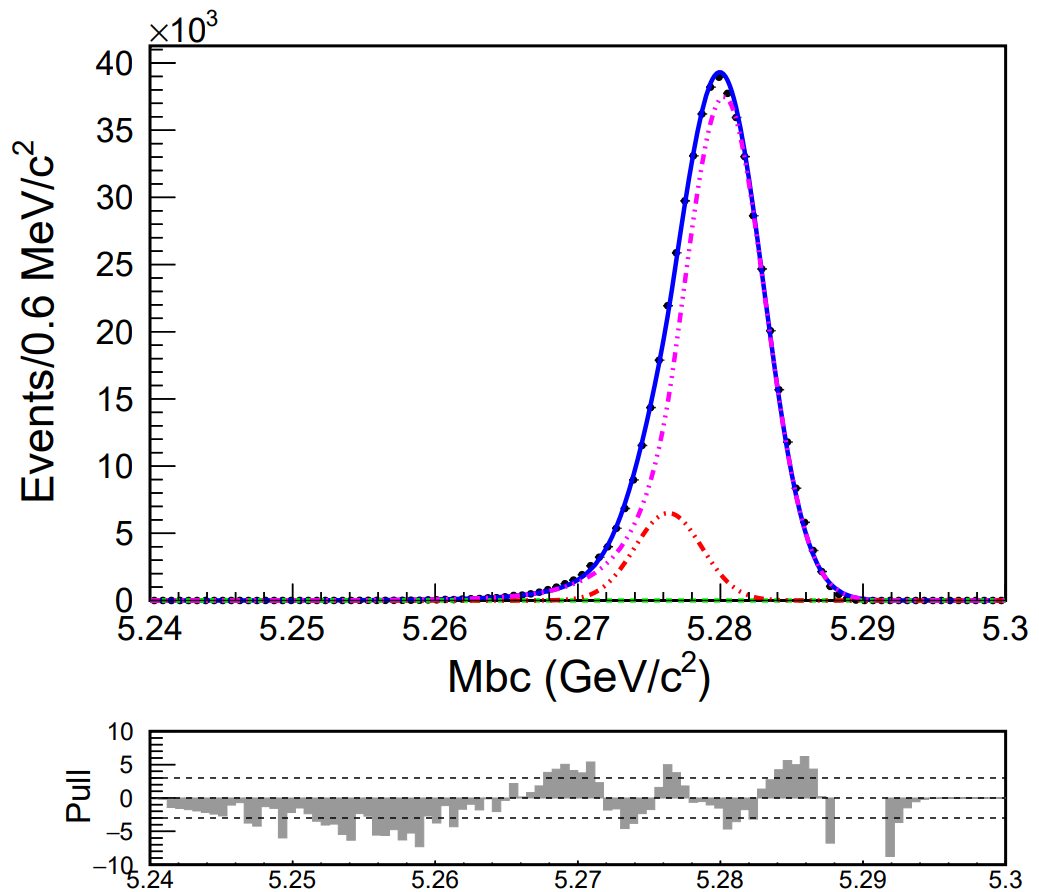 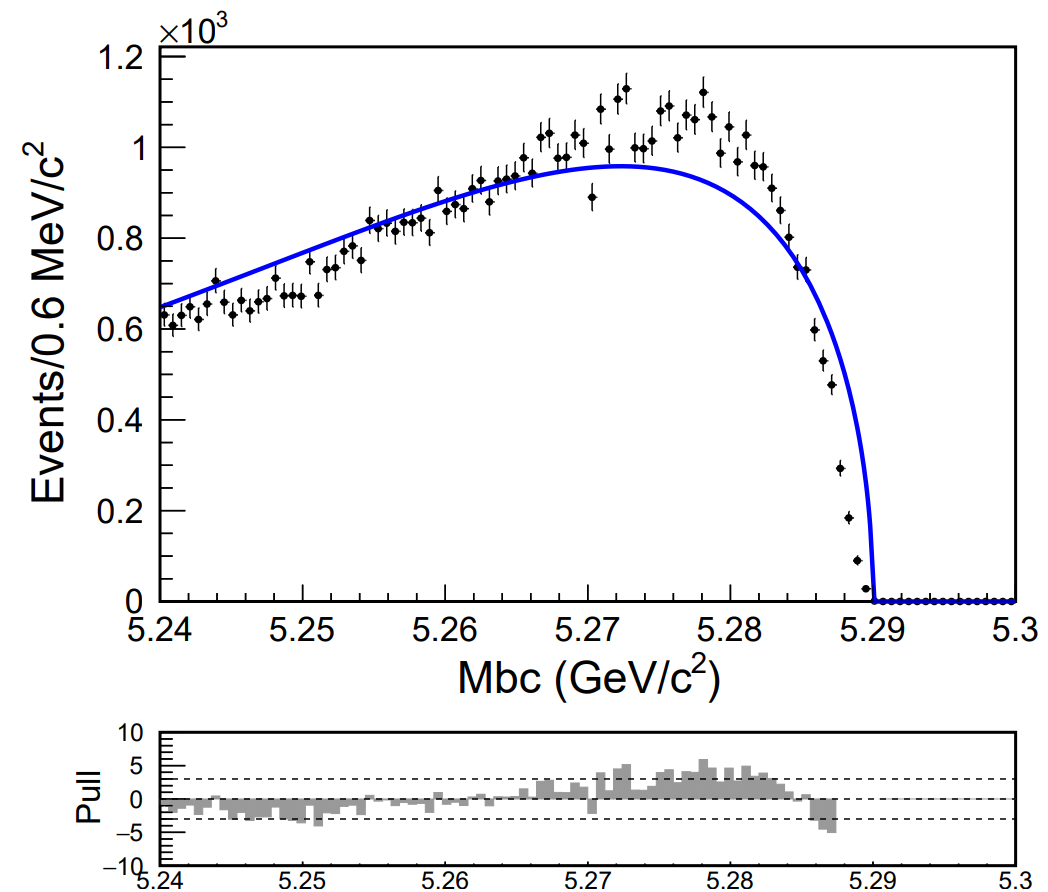 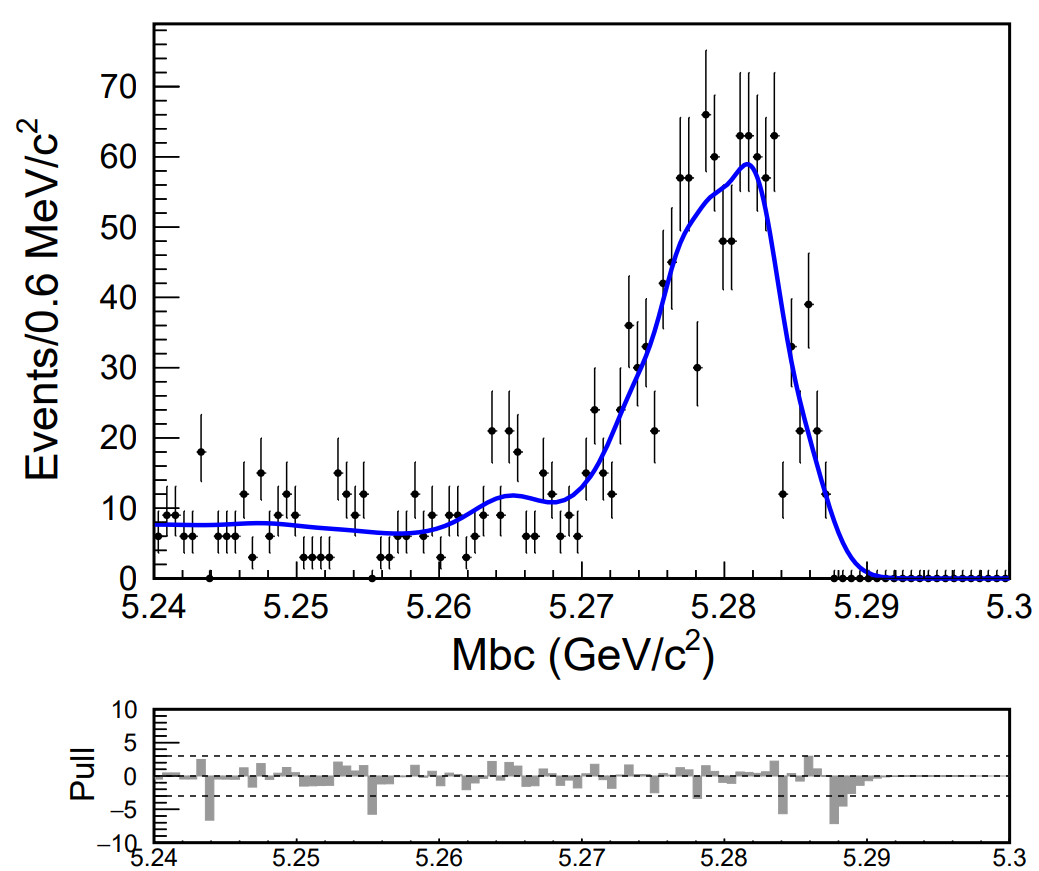 1 Gaussian + 1 CB
Kernel PDF
argusBG